Сензорна зала
„В света на приказките“
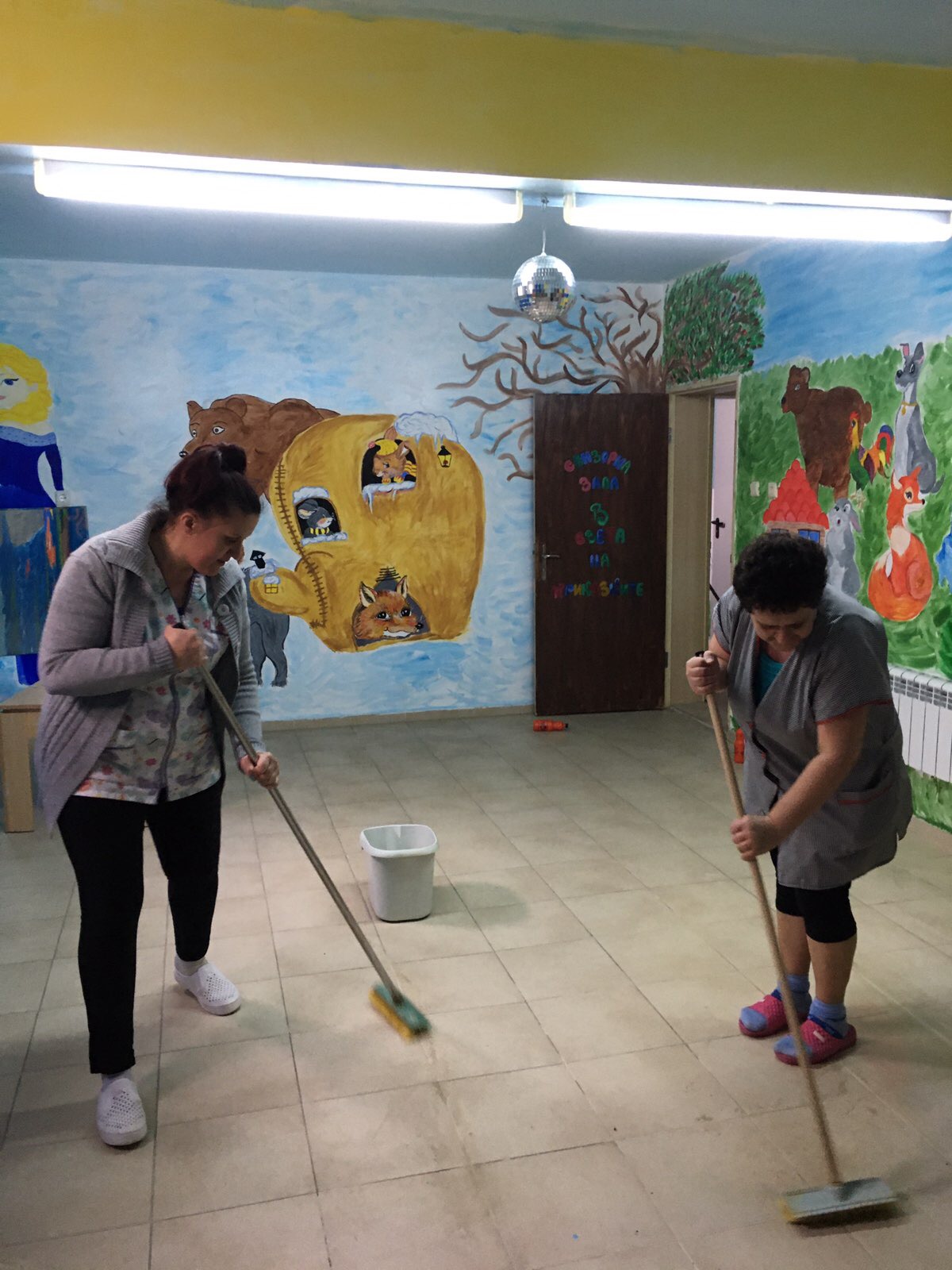 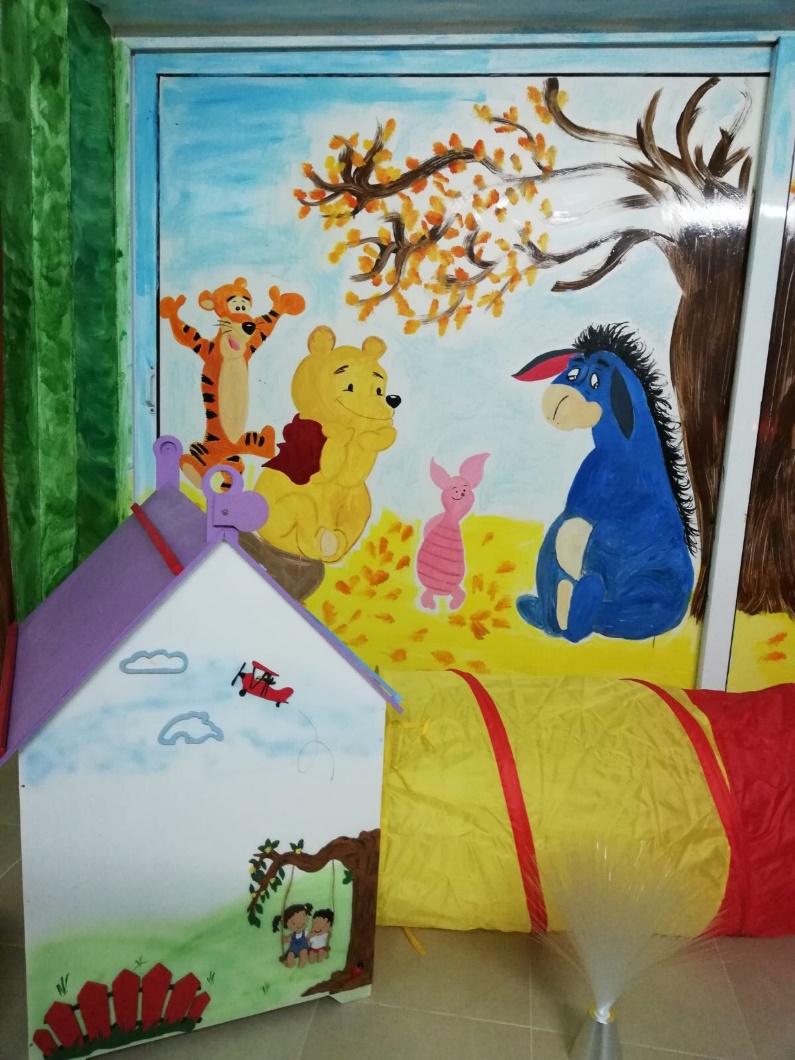 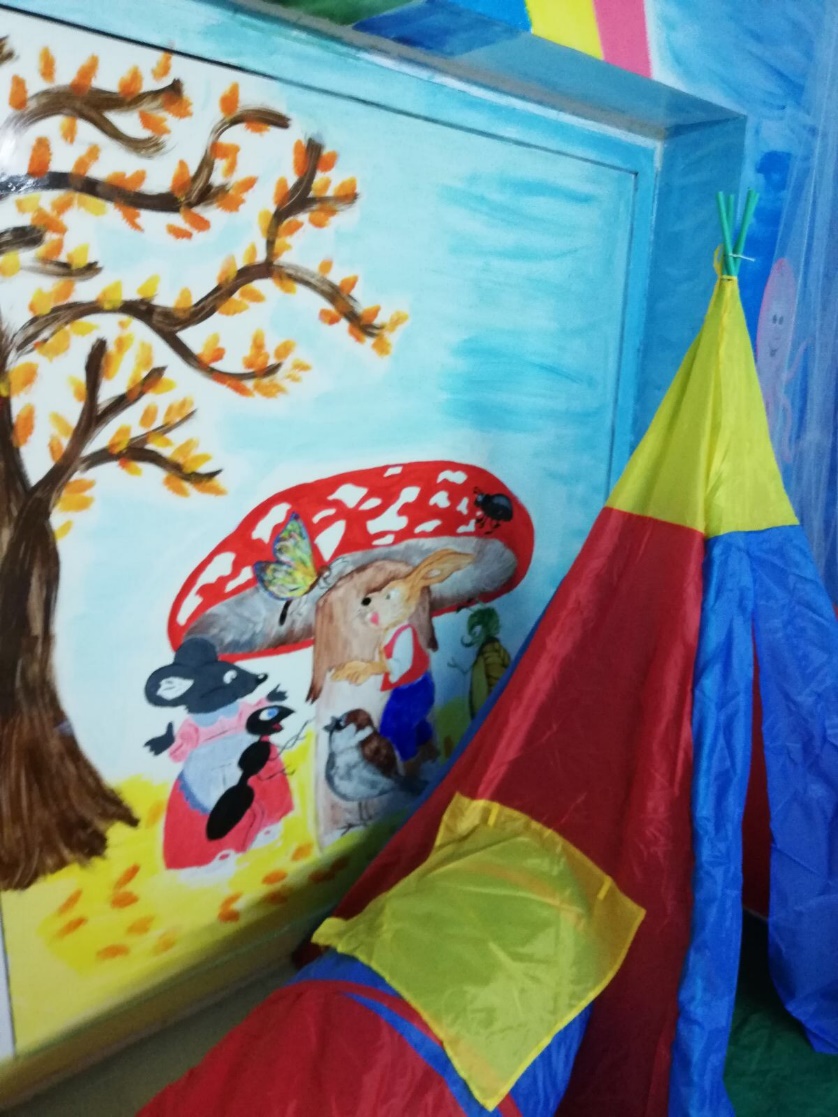 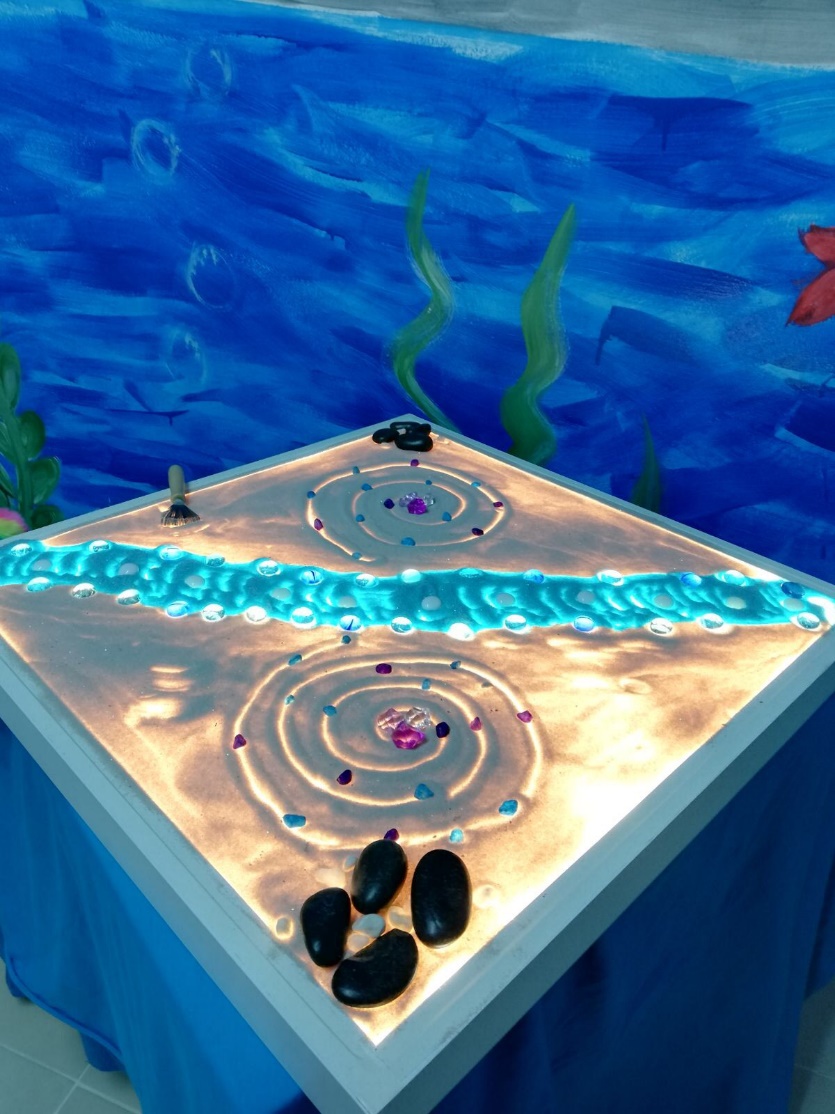 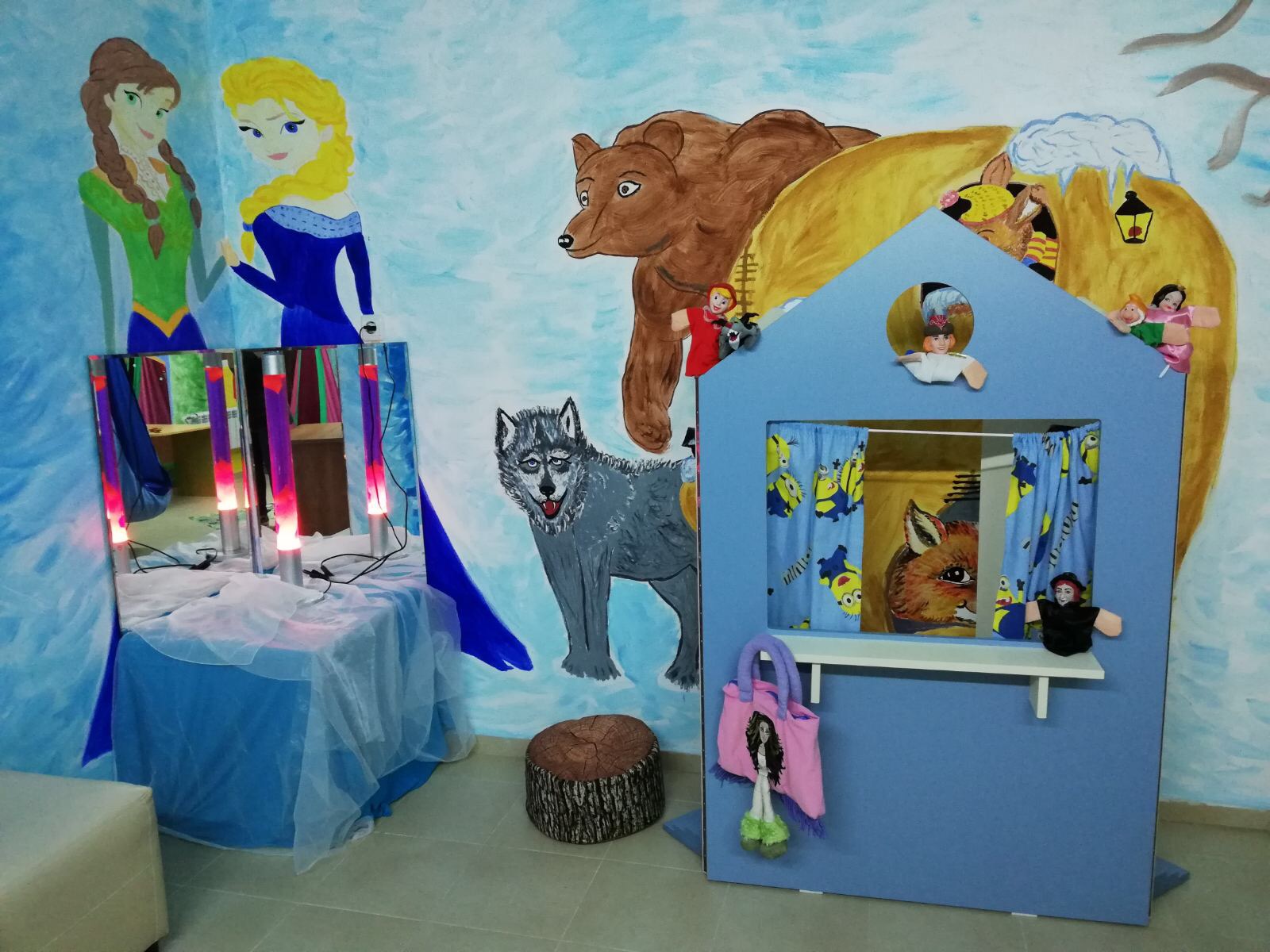 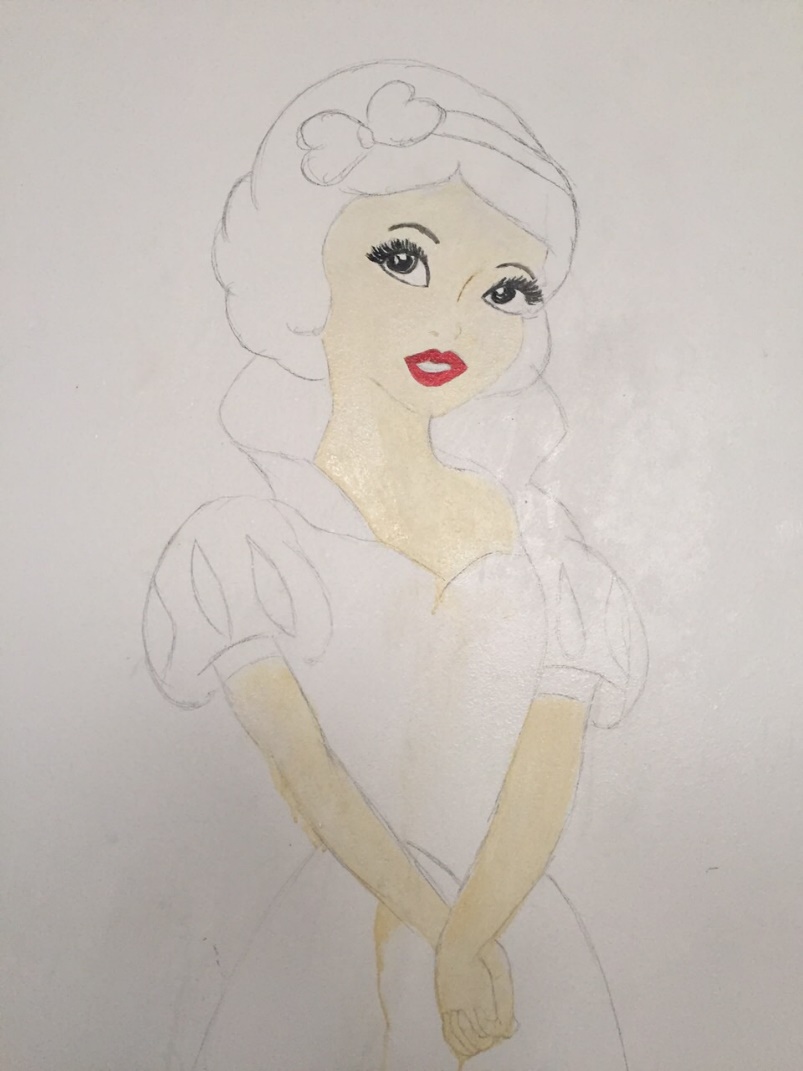 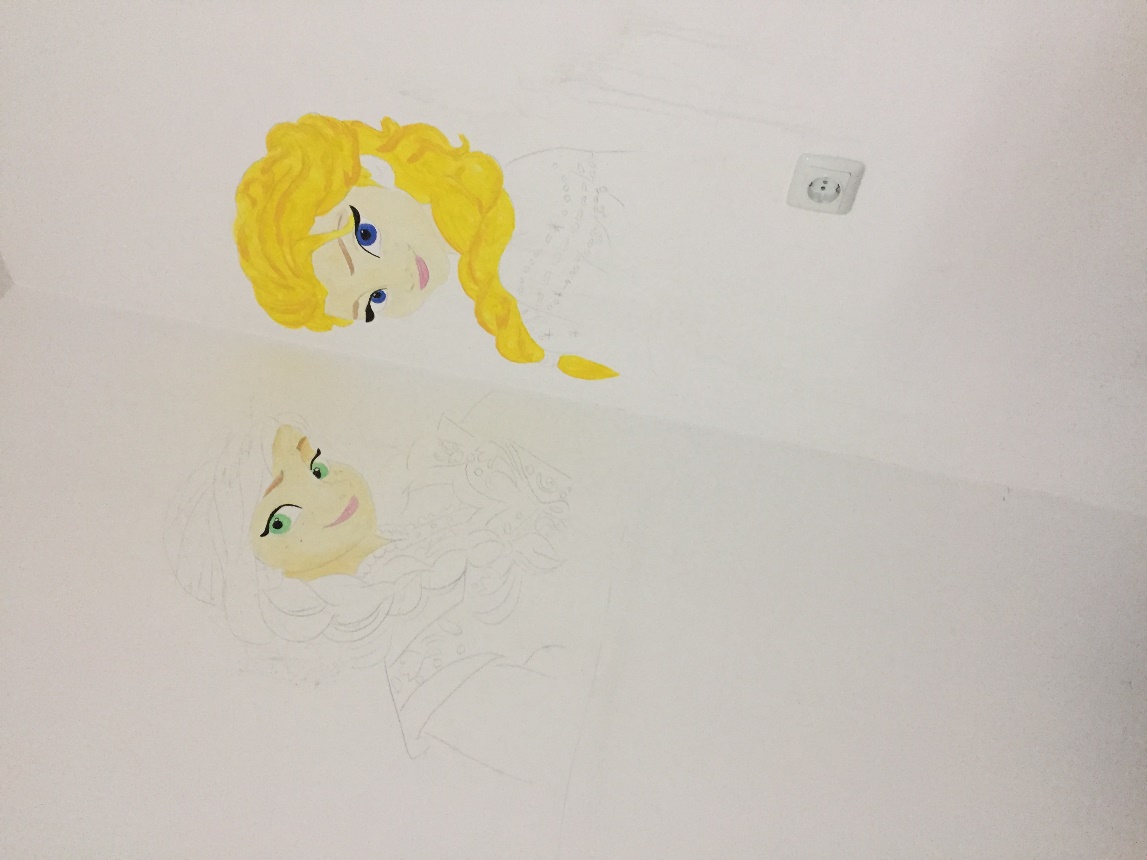 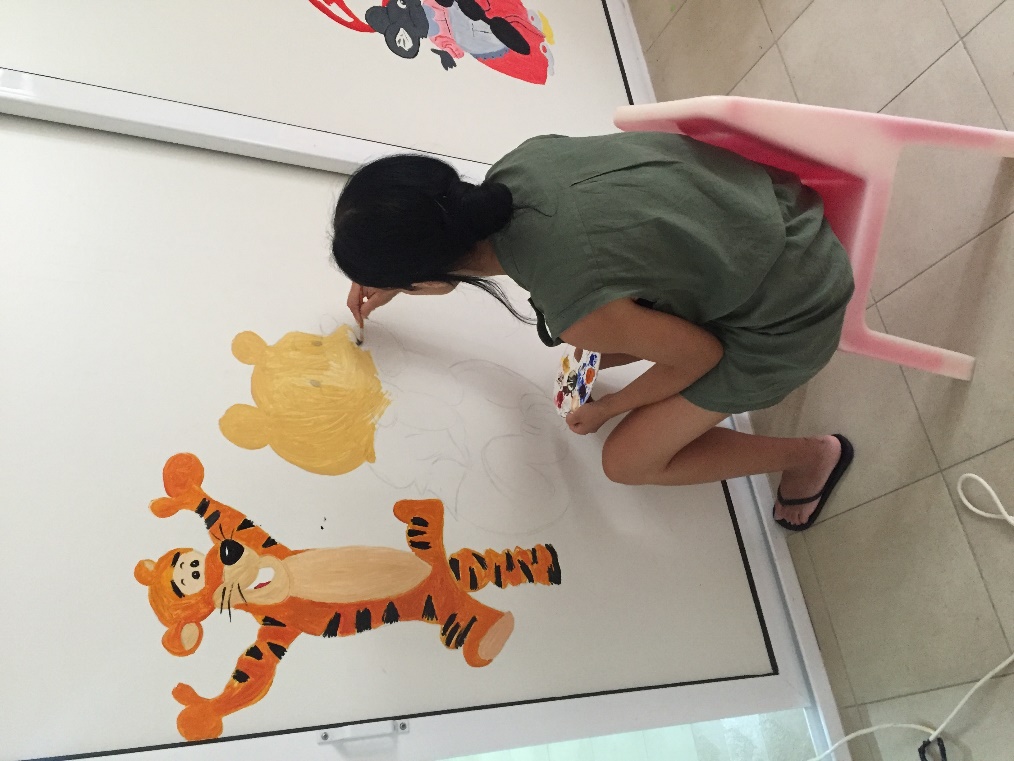 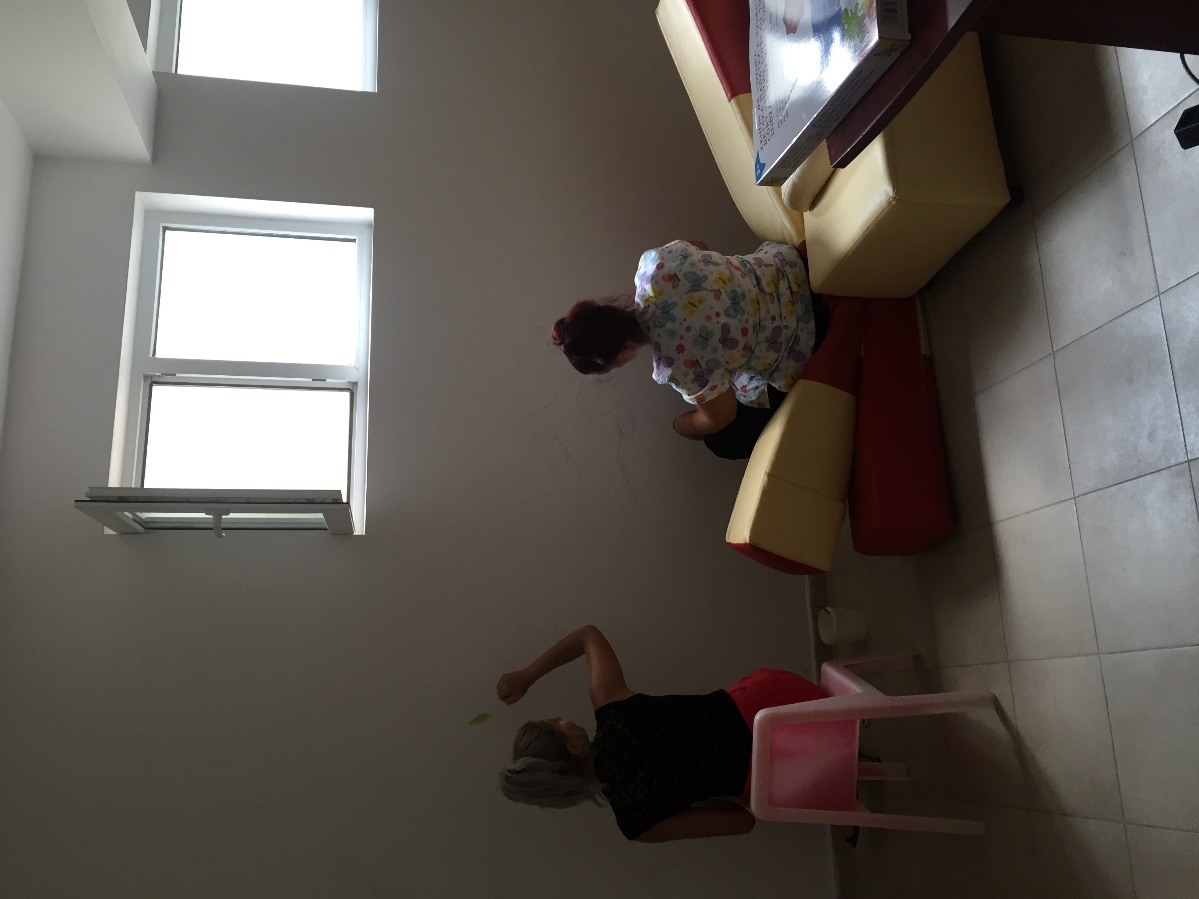 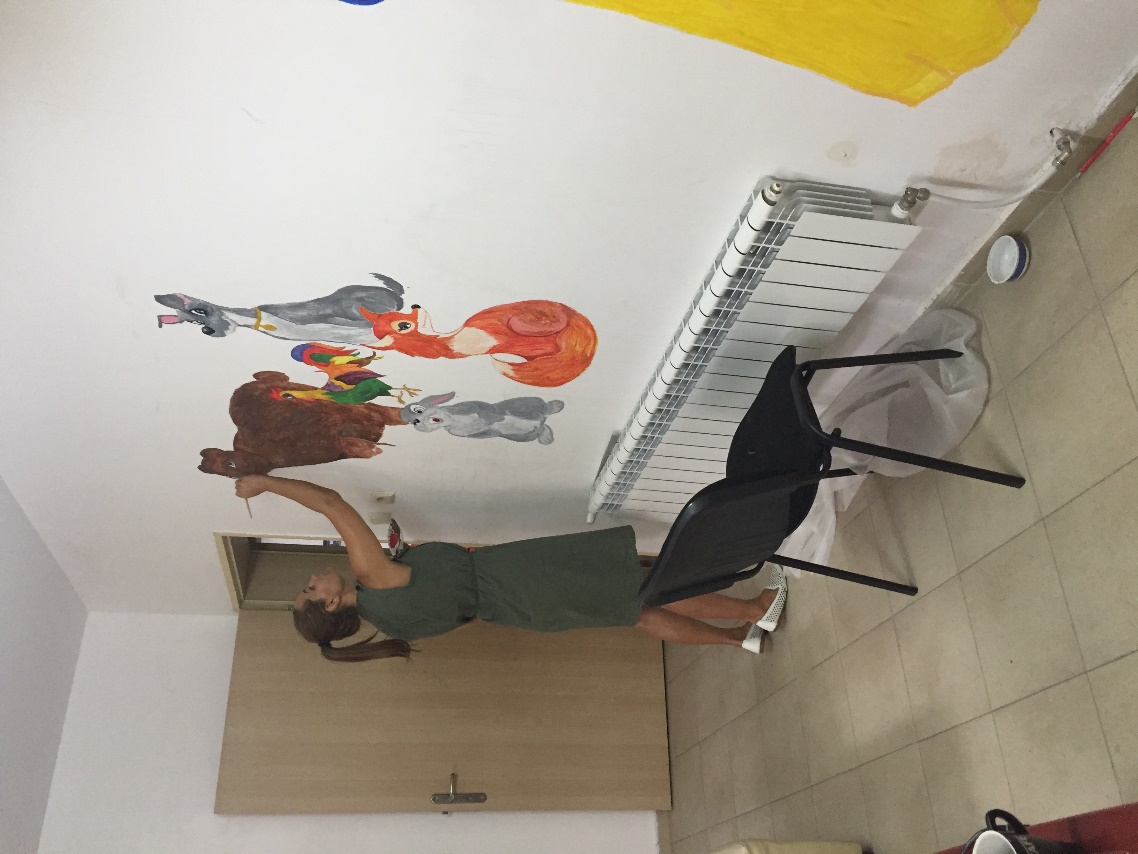 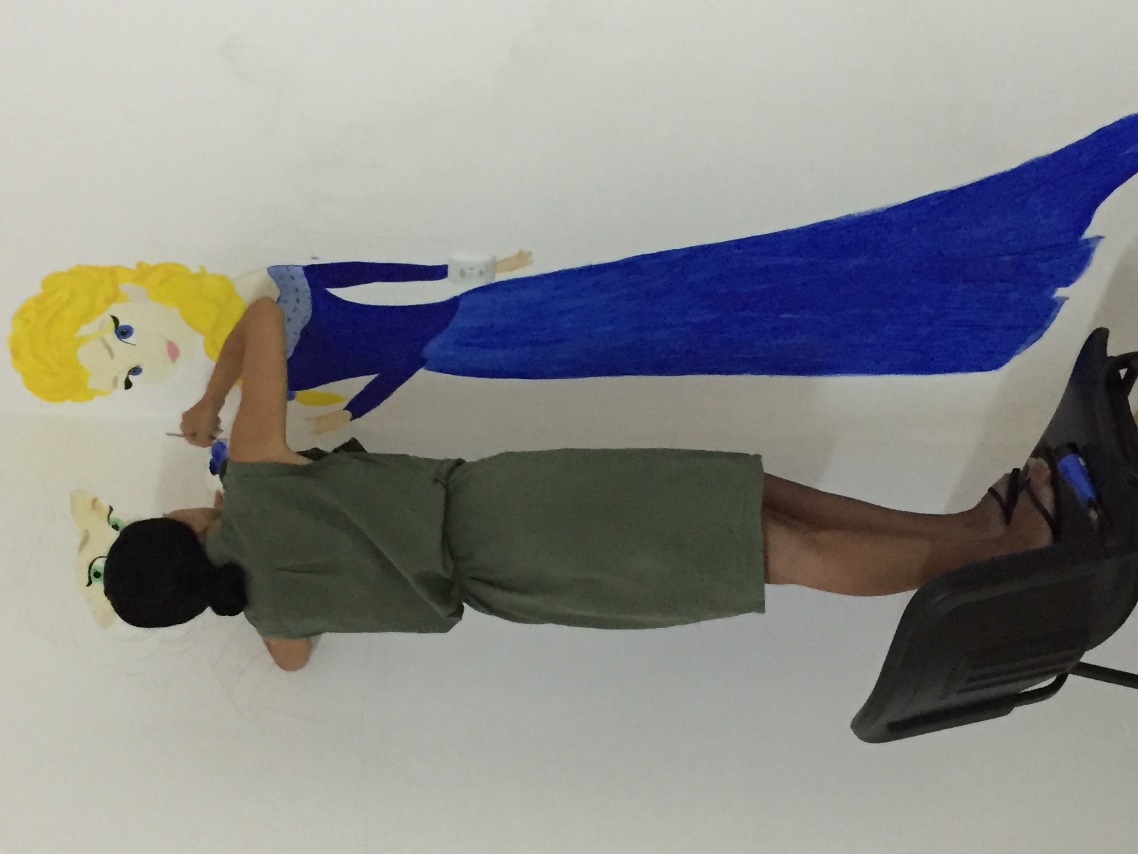 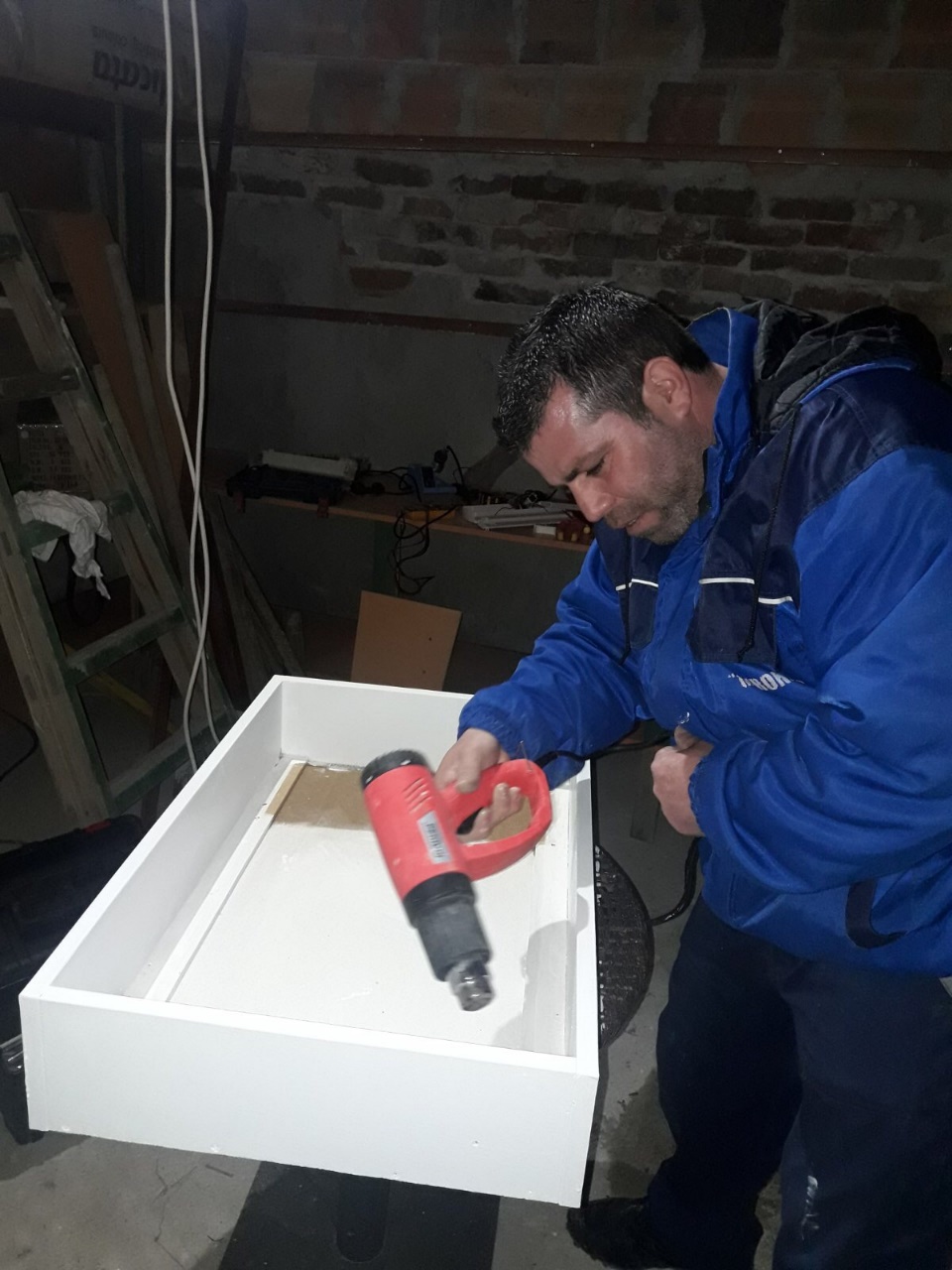 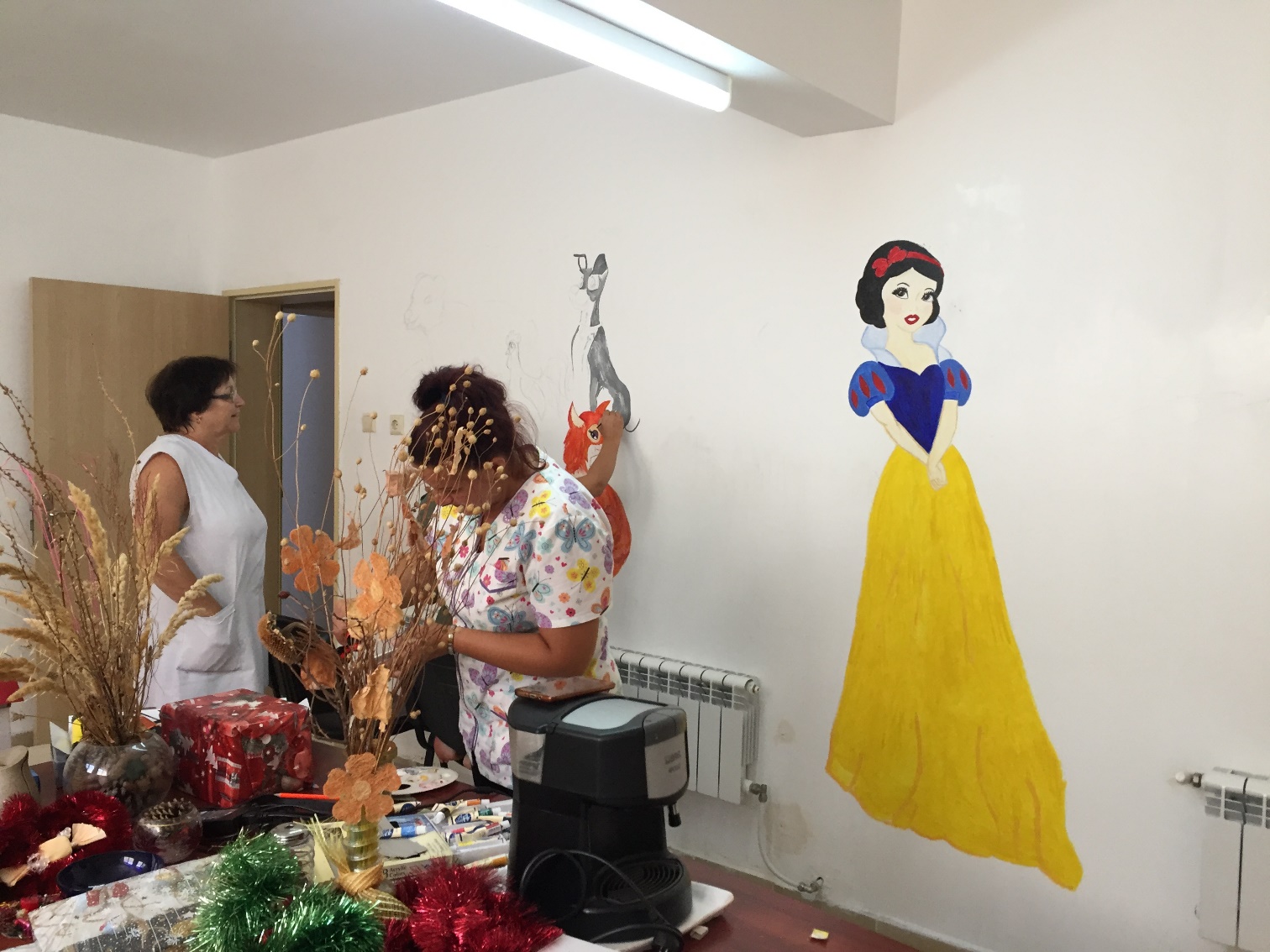 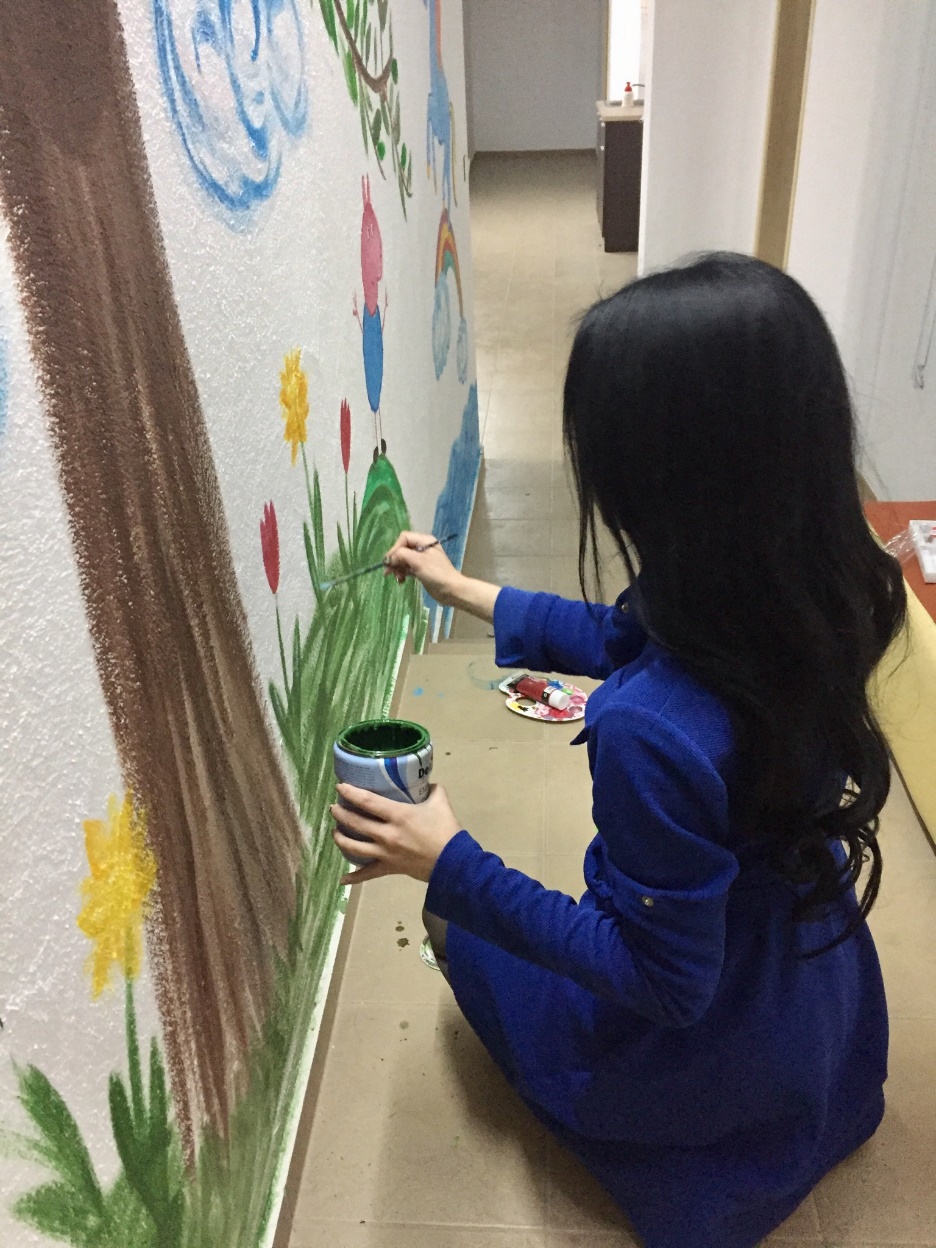 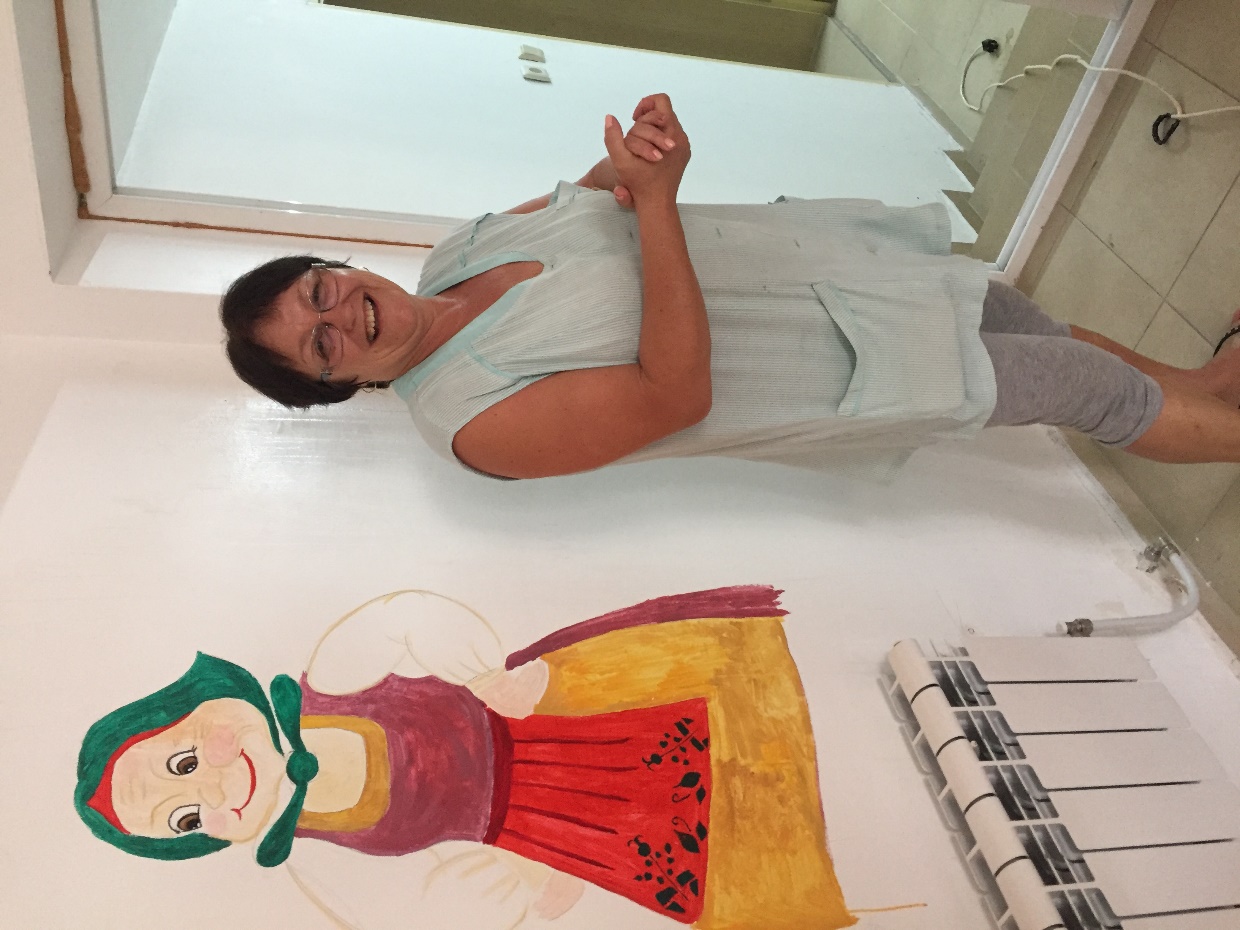 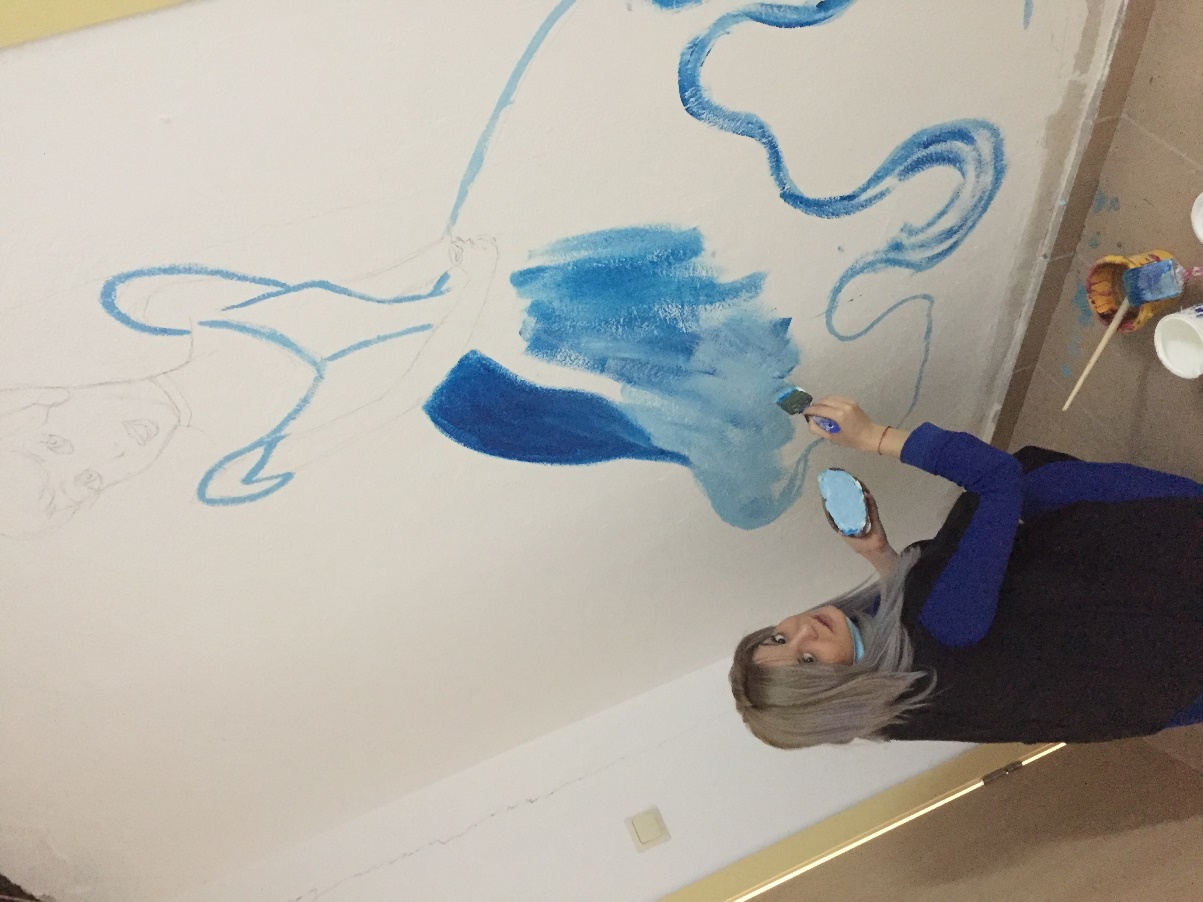 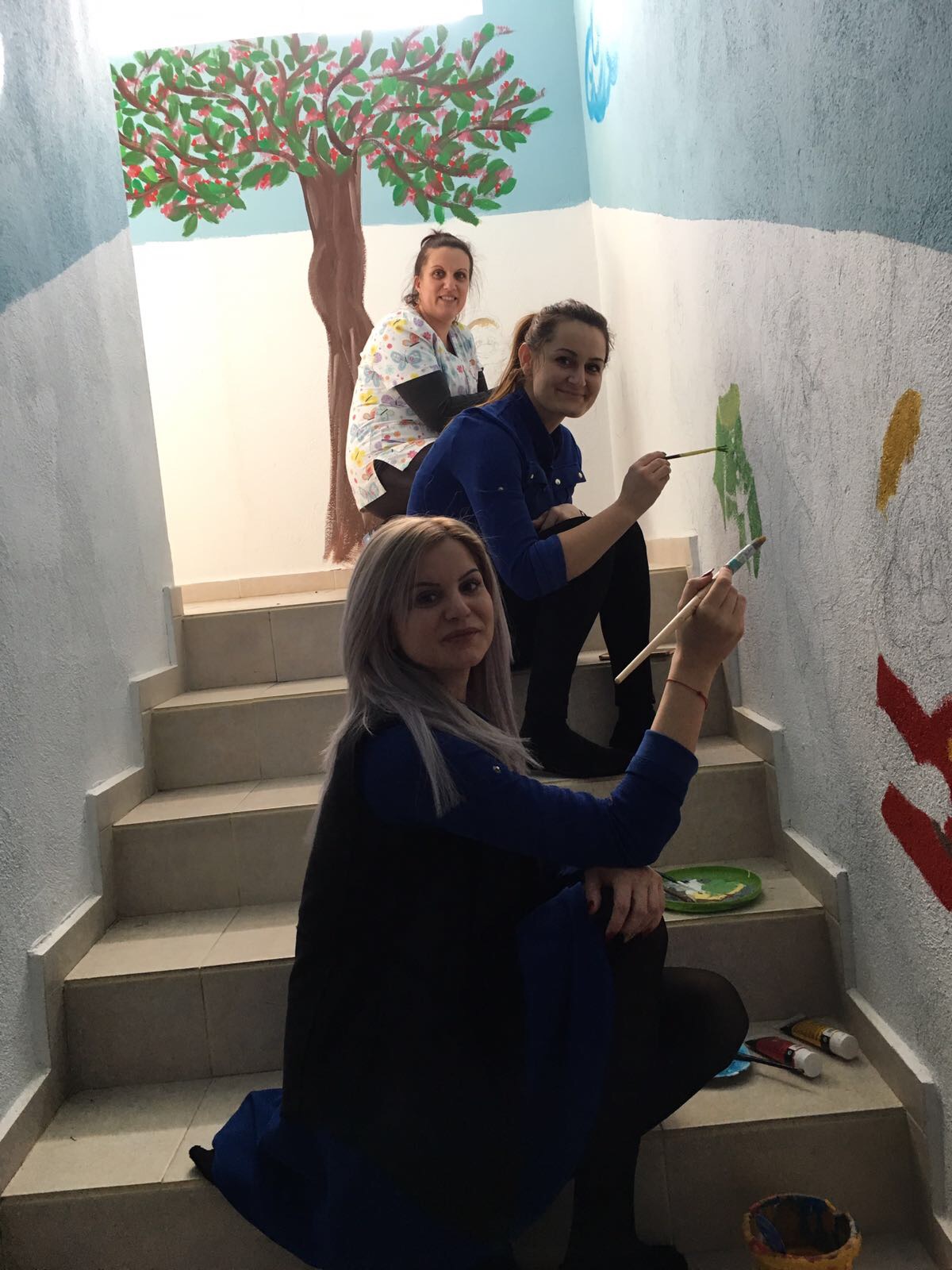 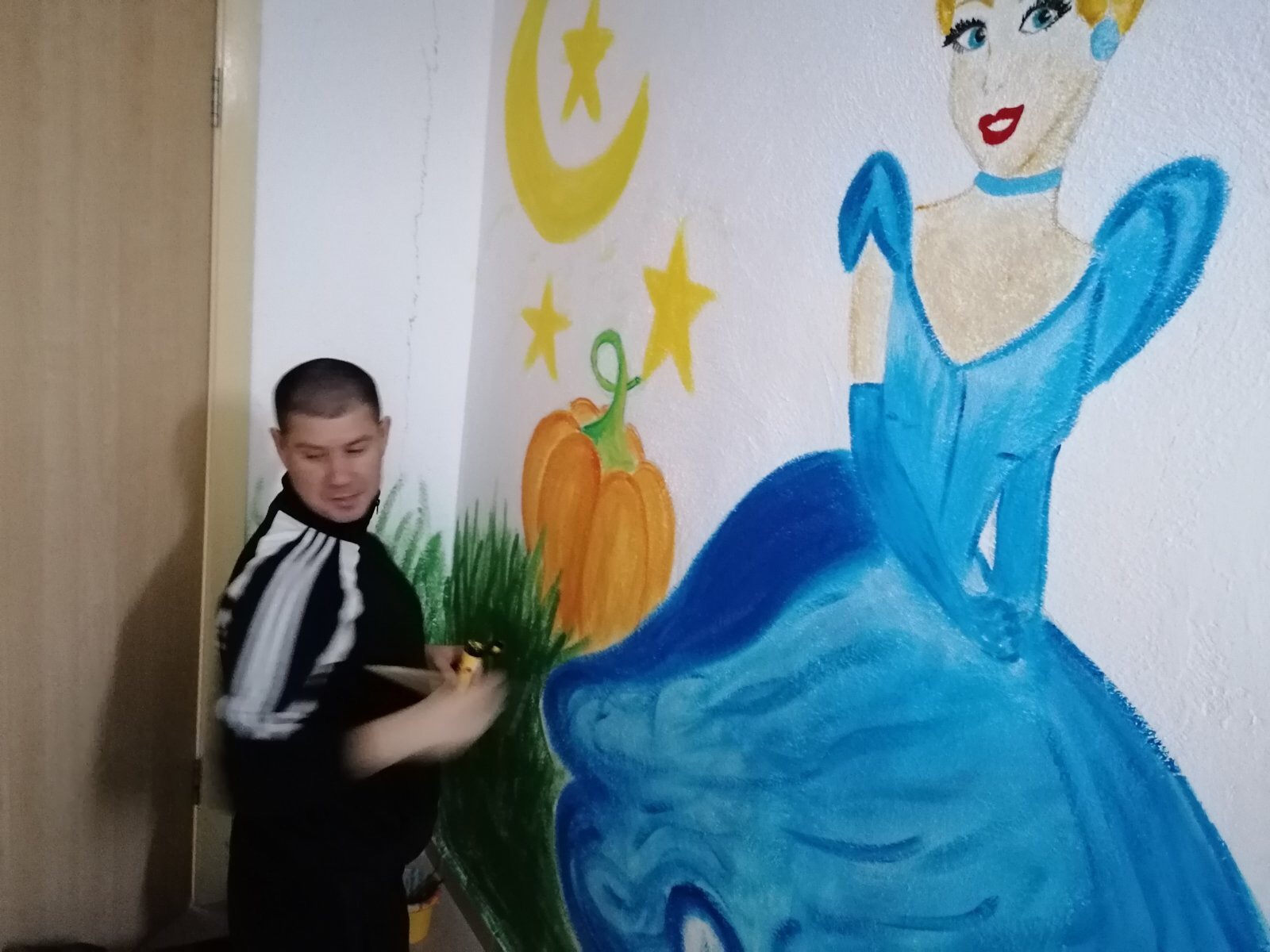 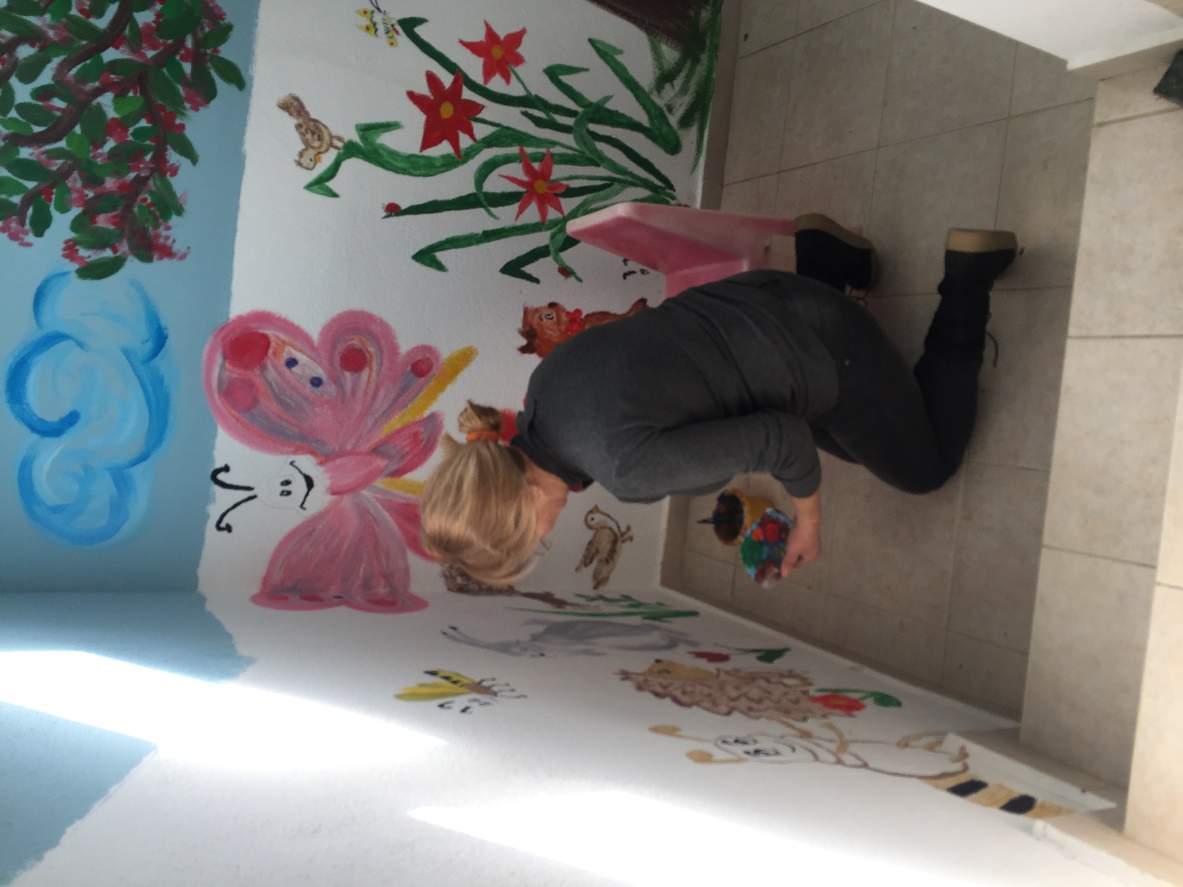 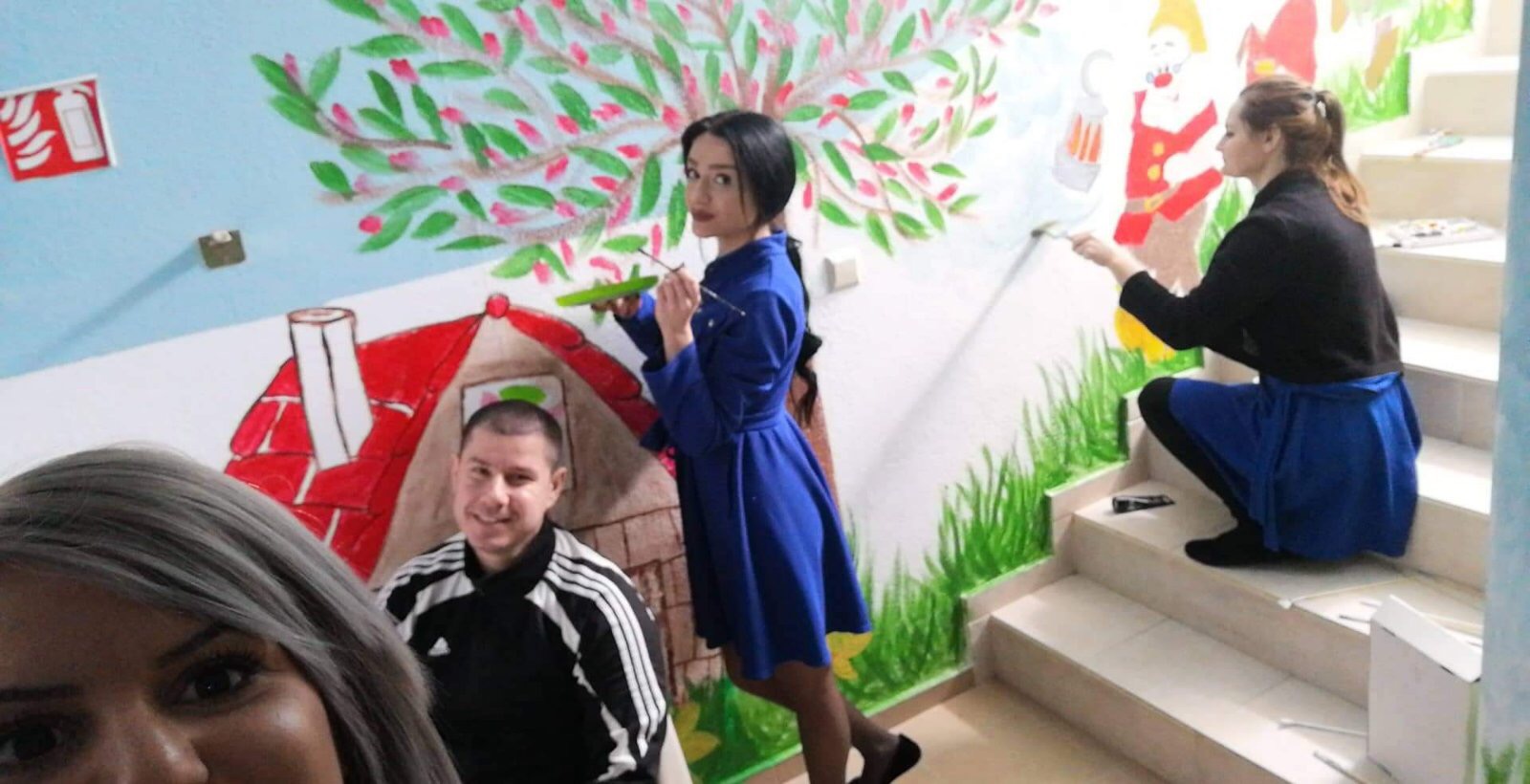 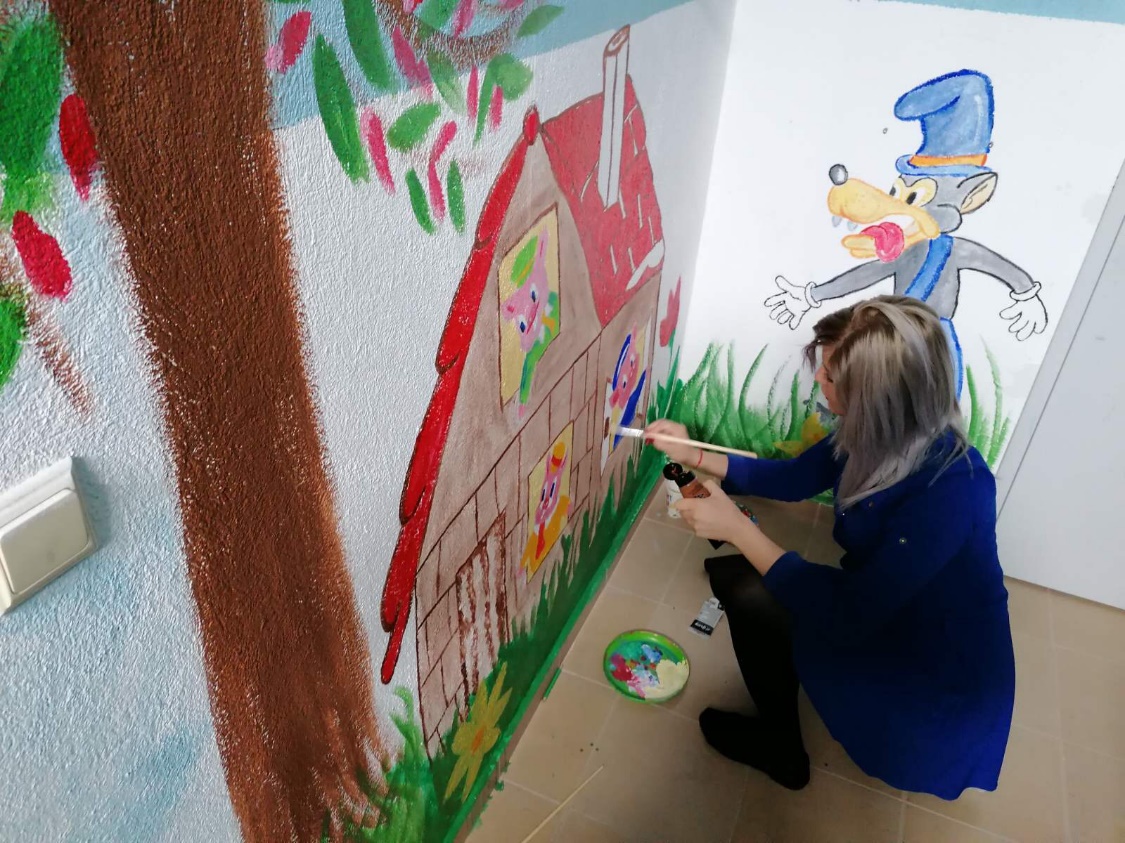 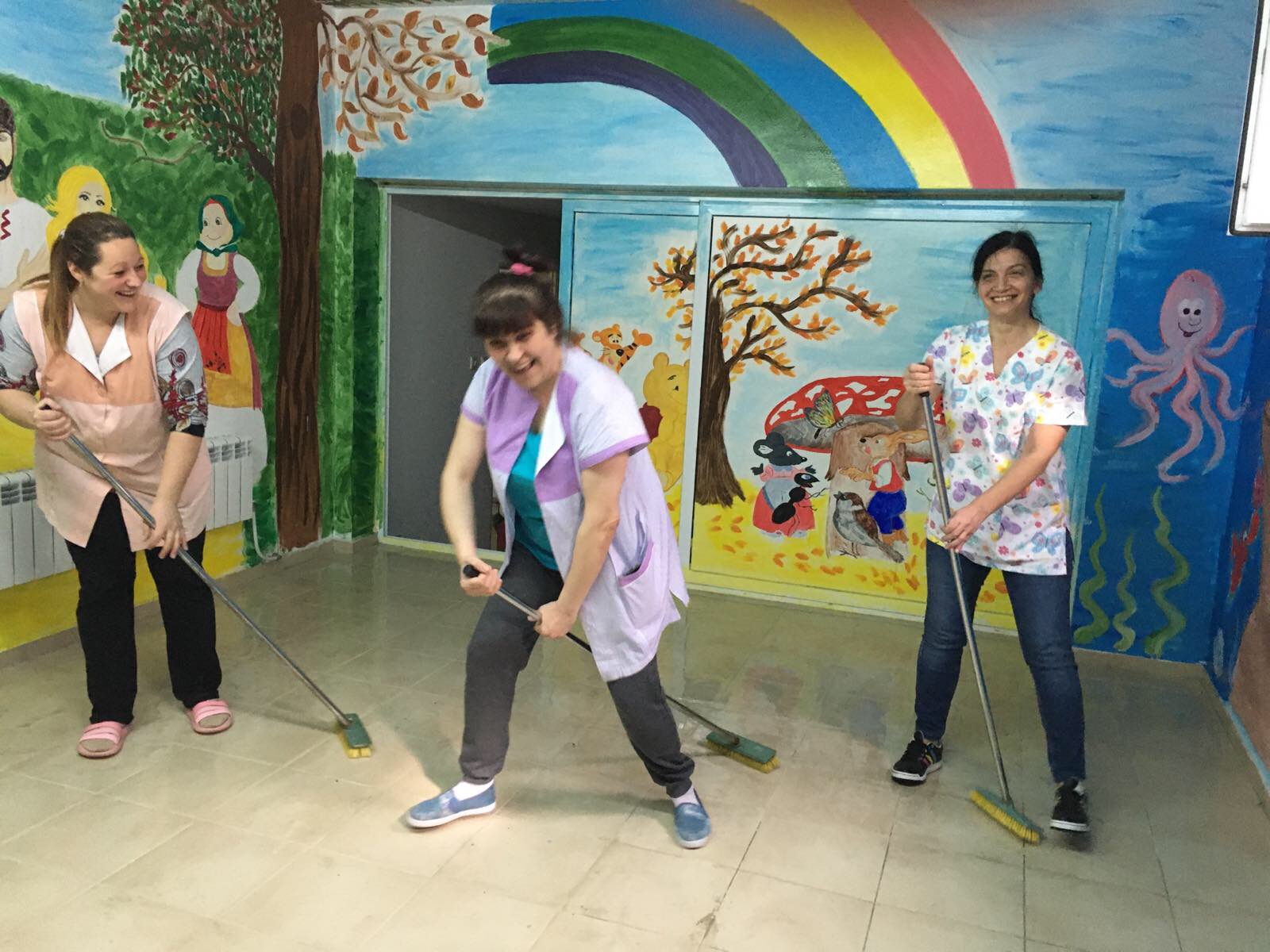 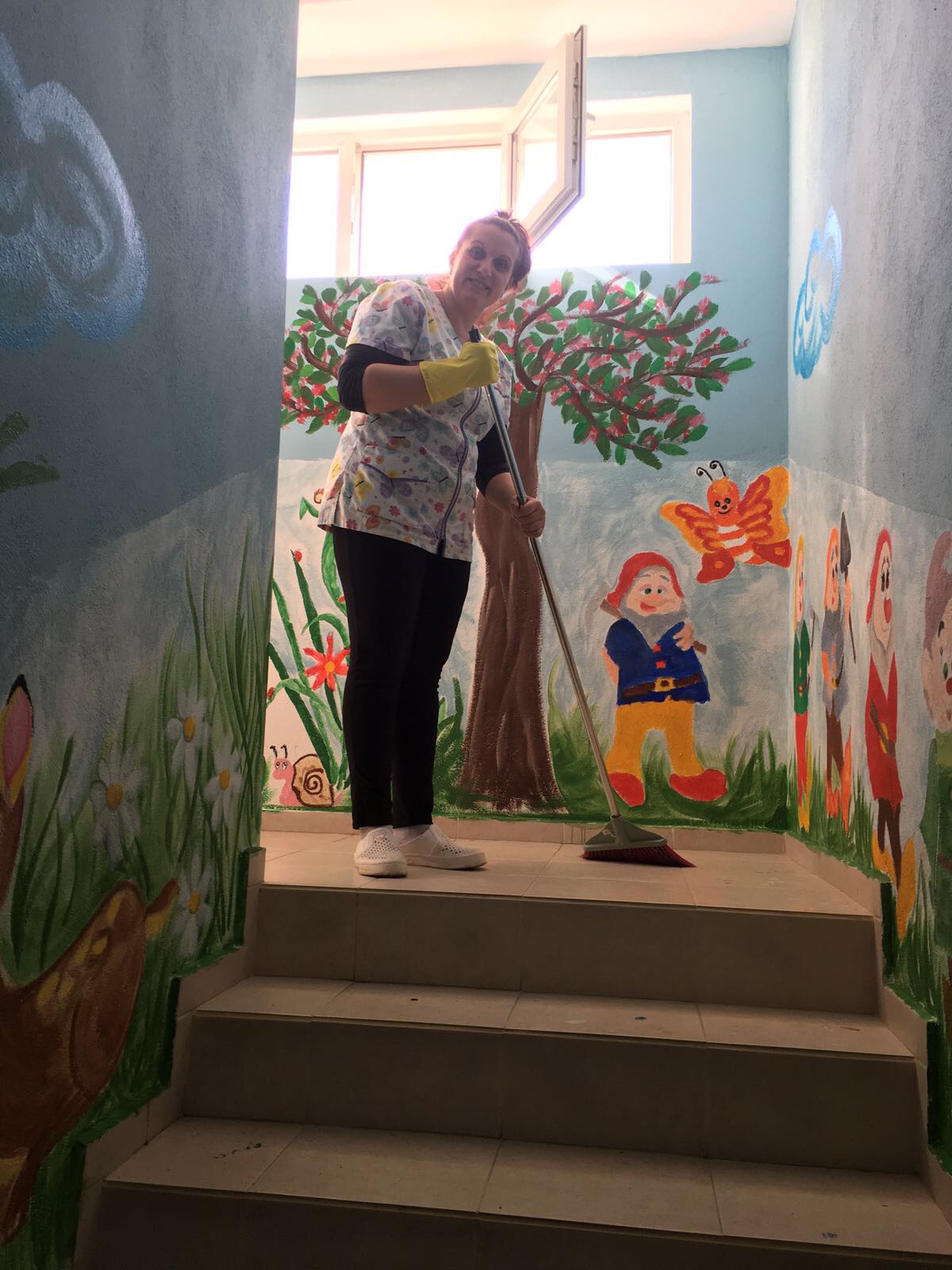 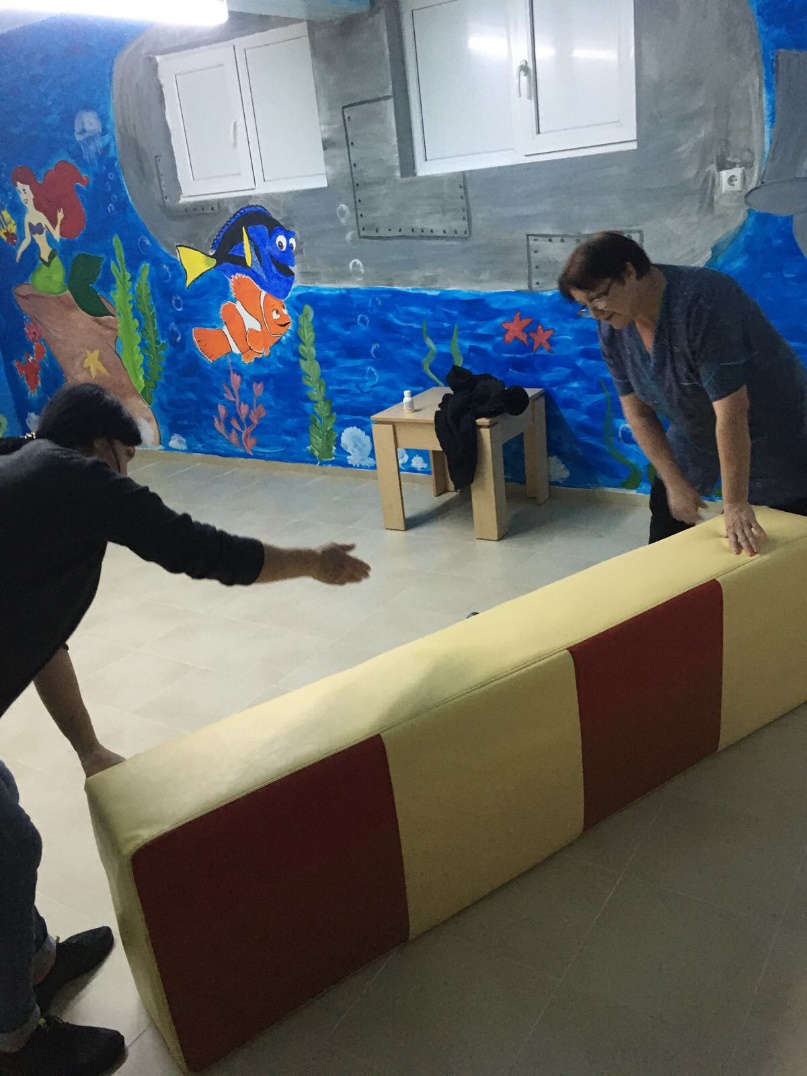 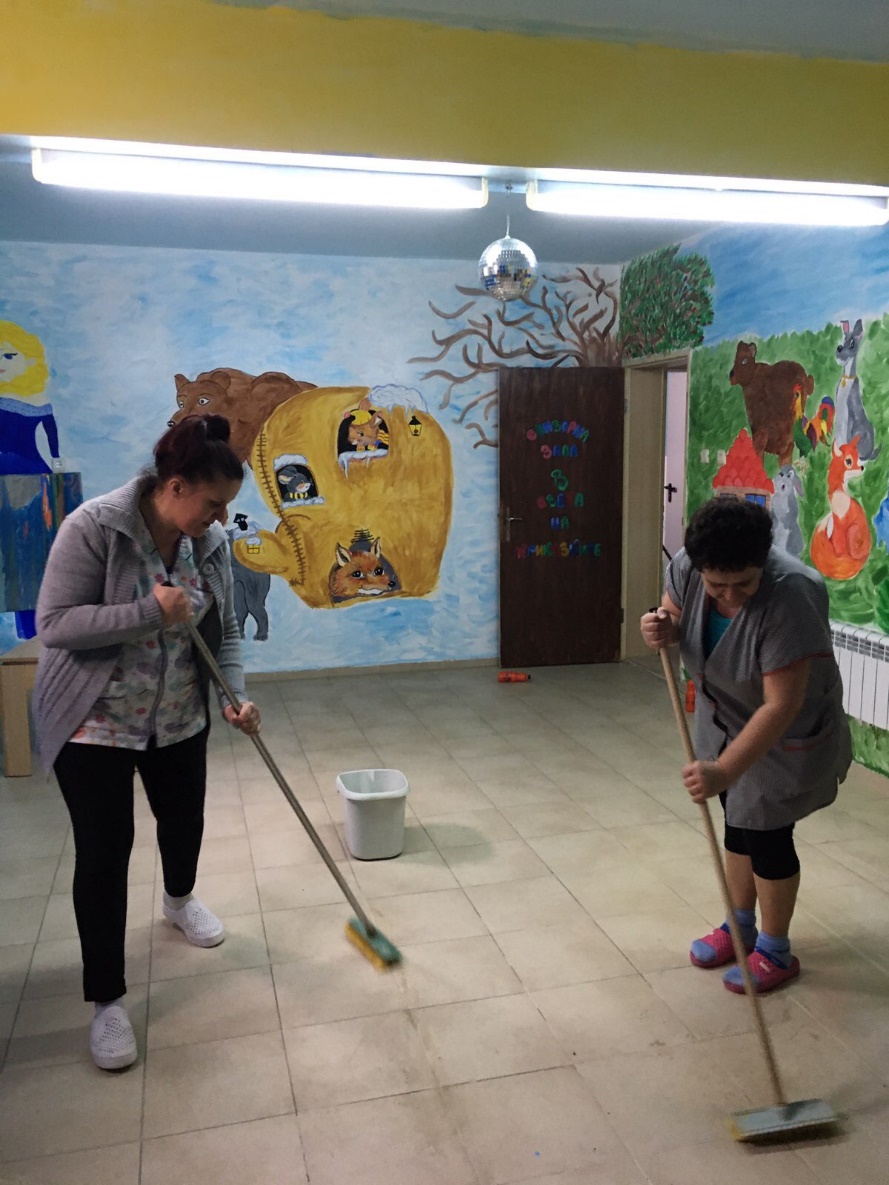 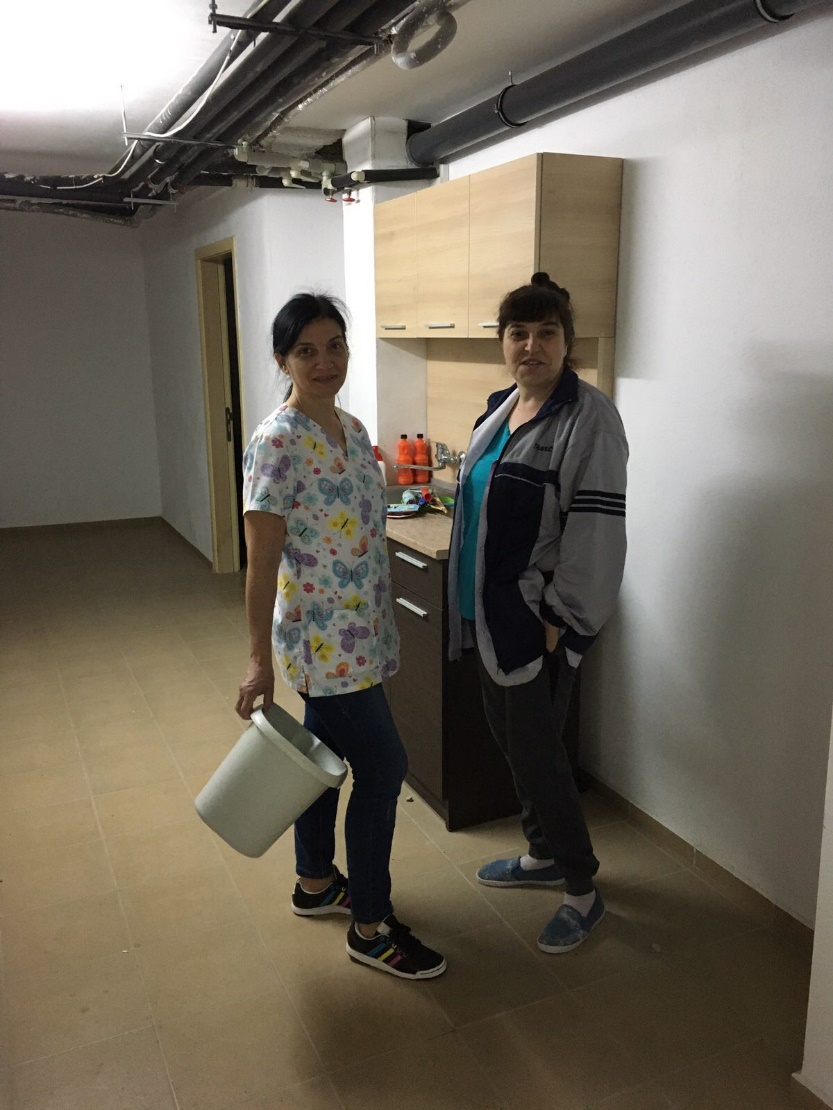 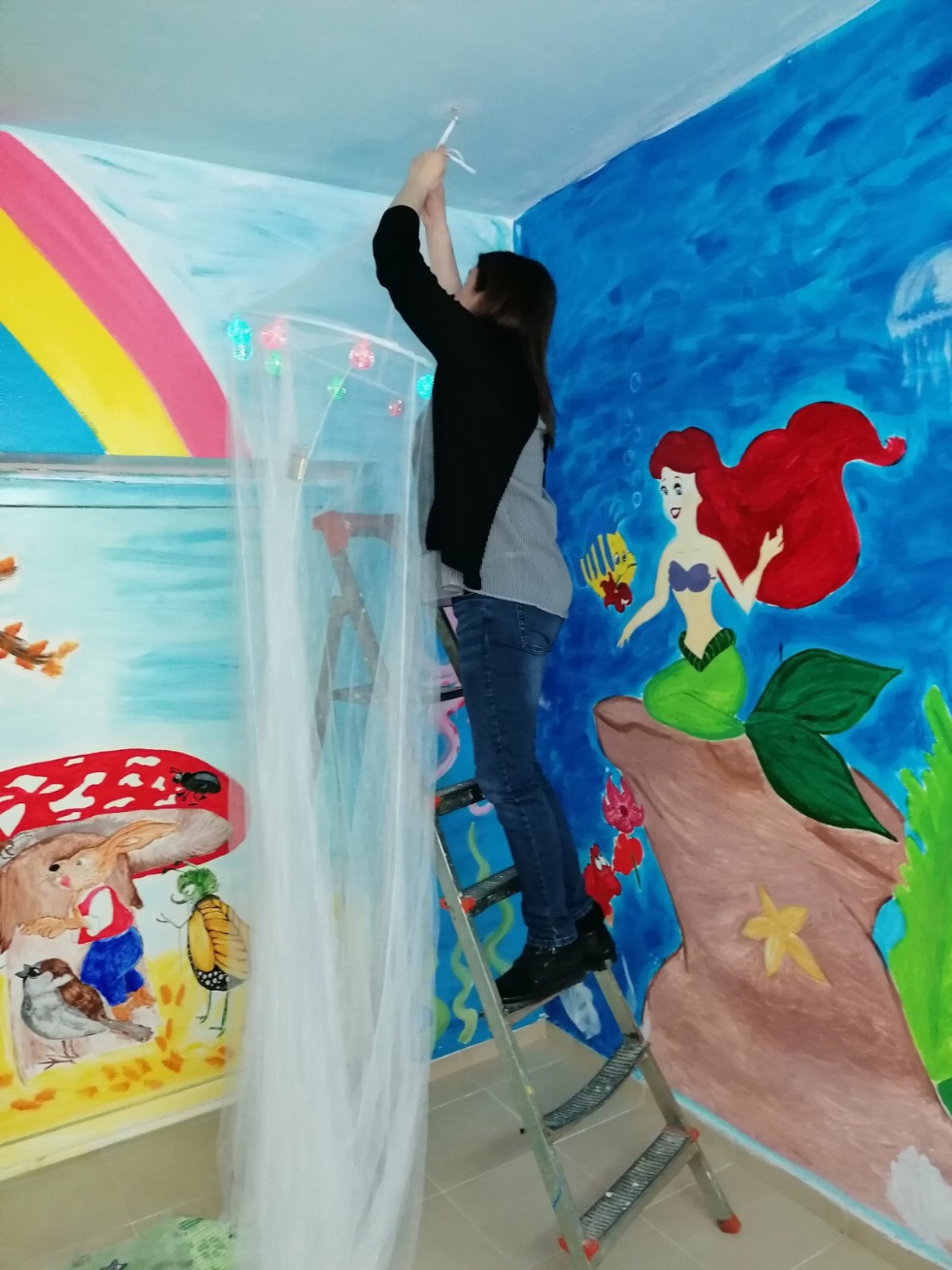 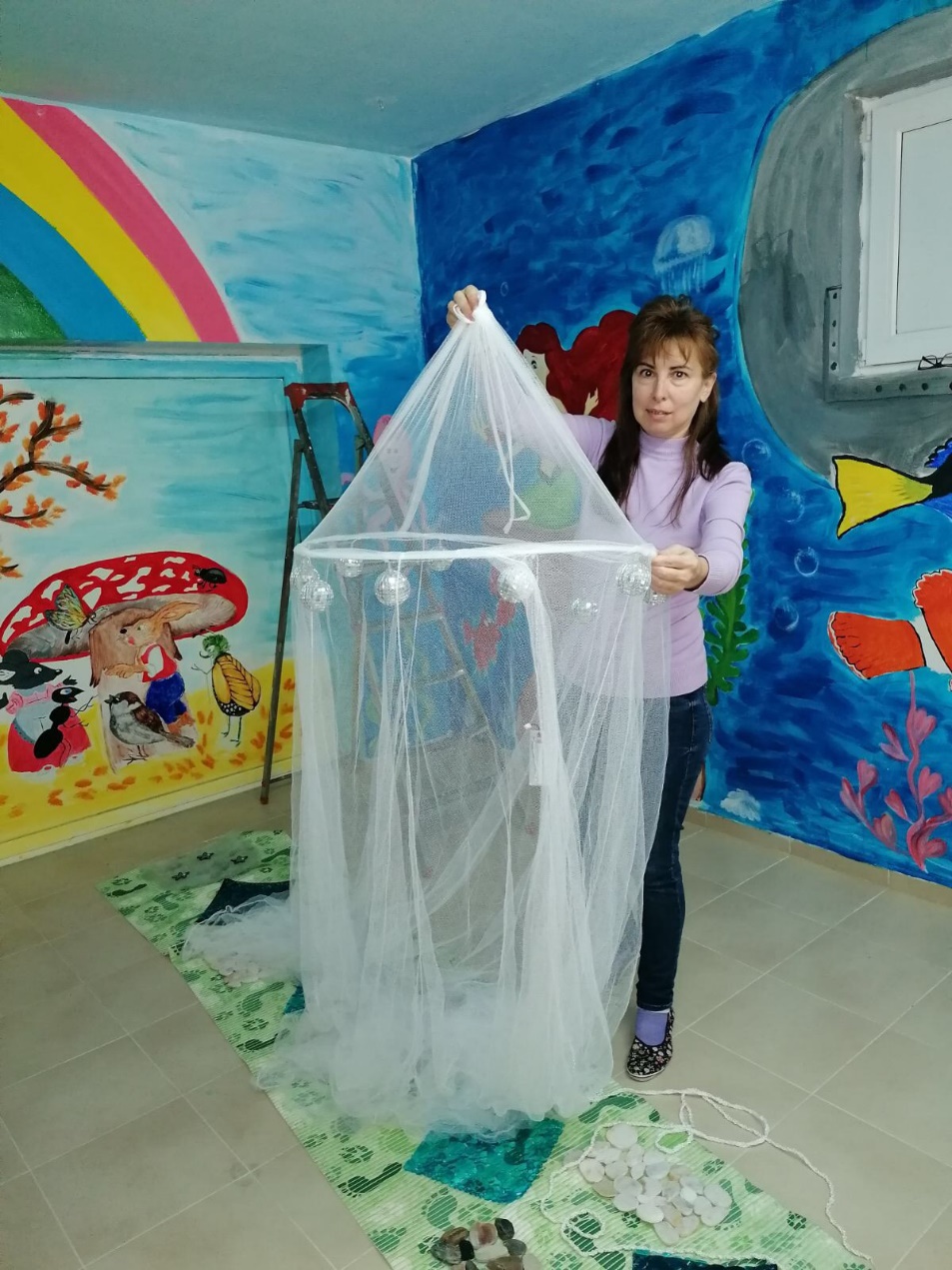 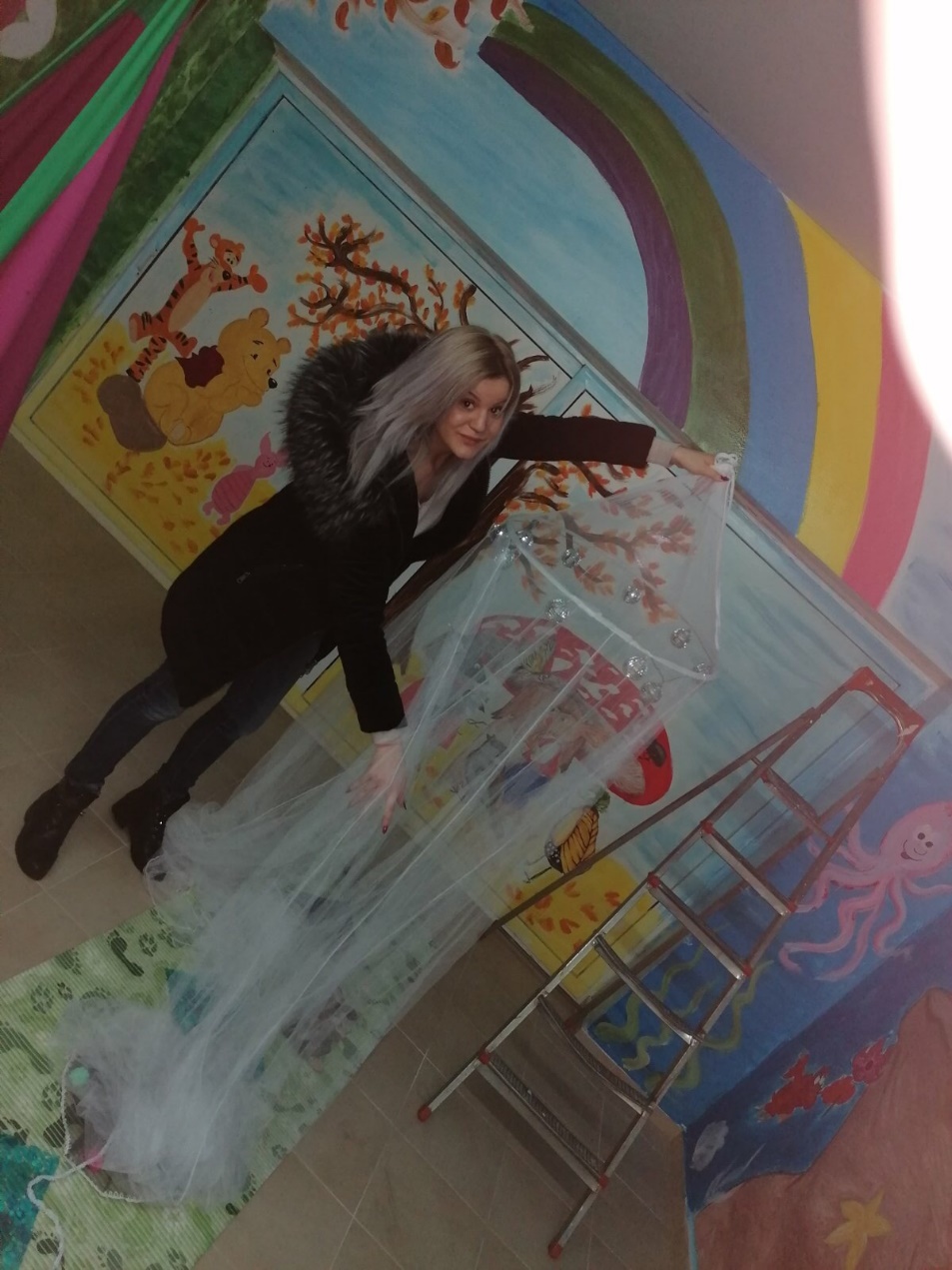 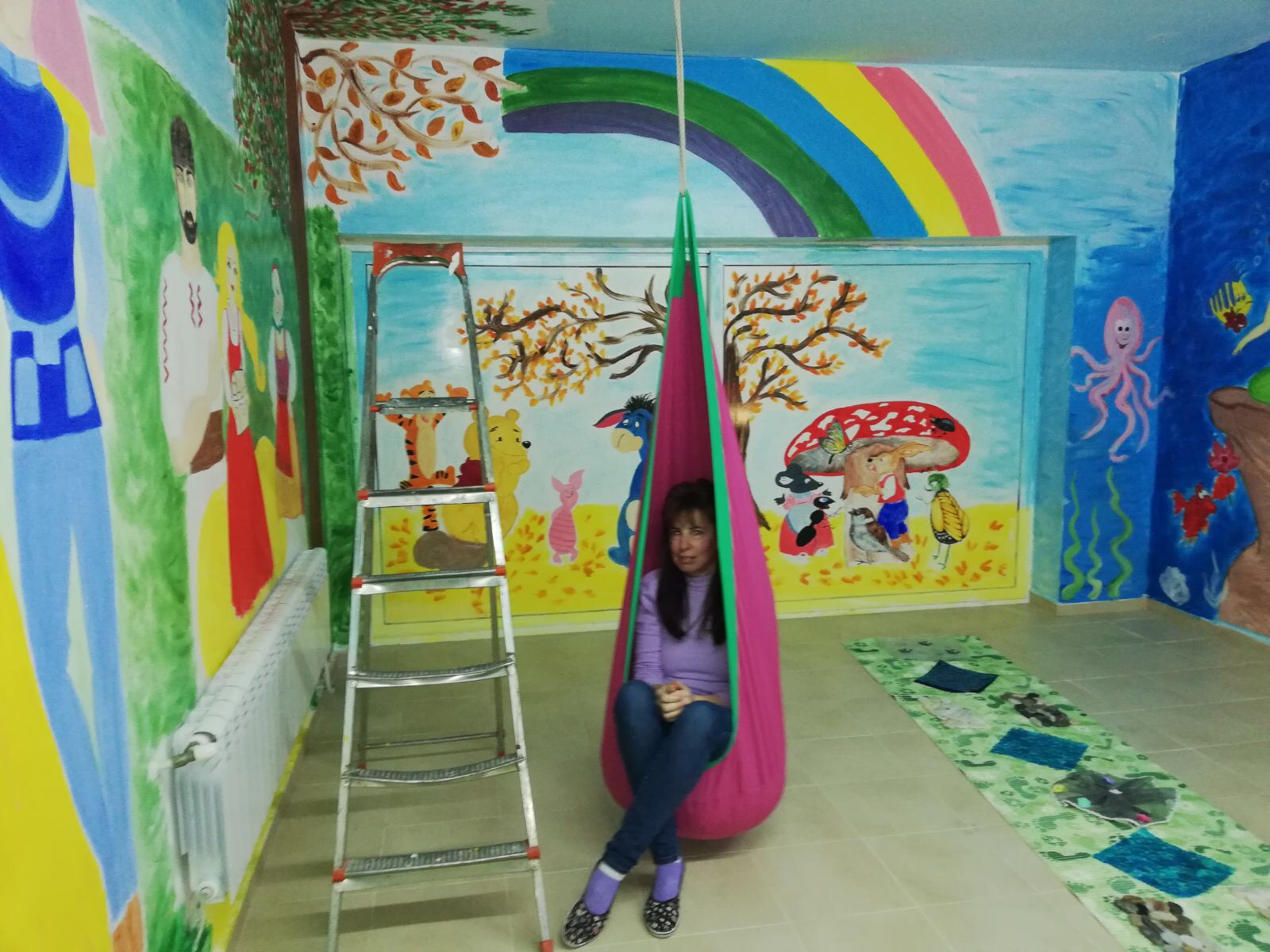 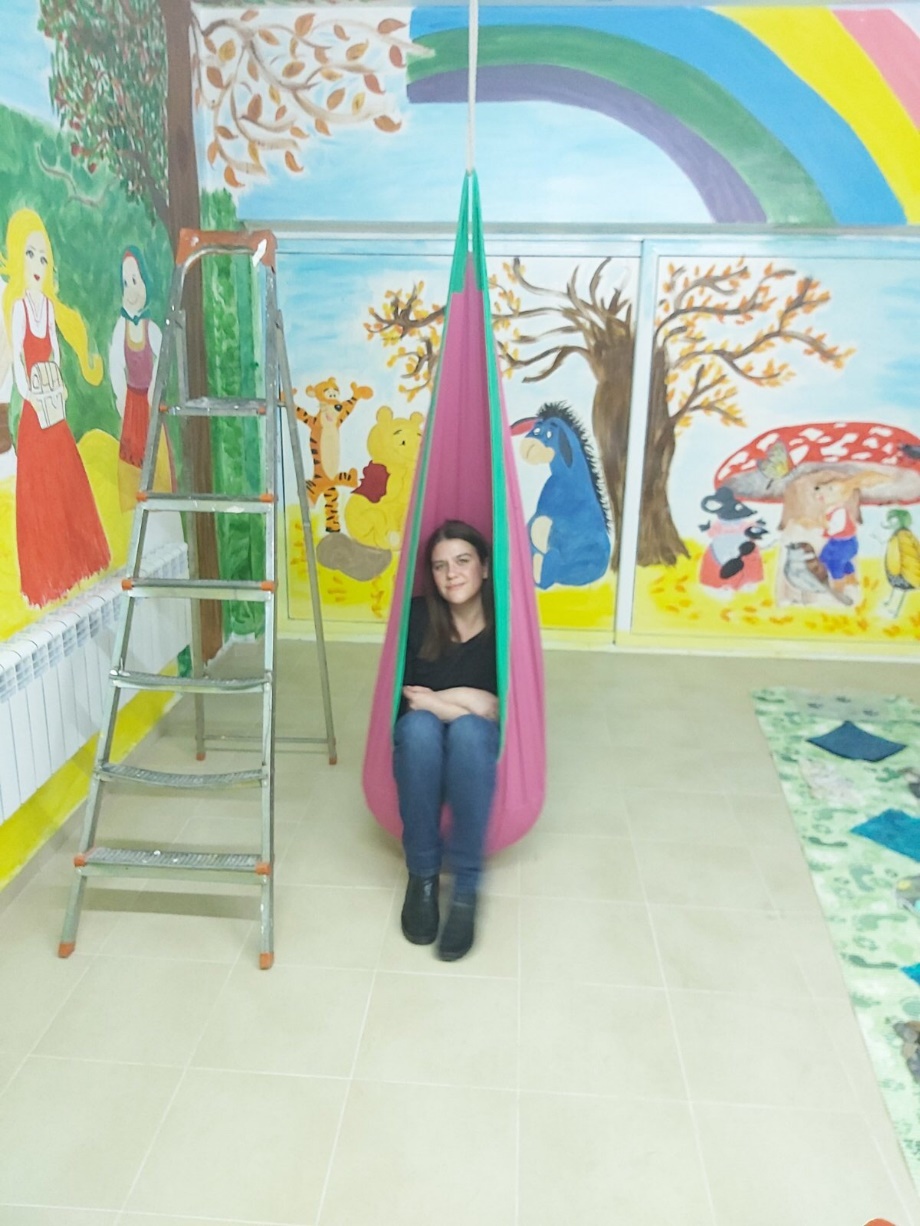 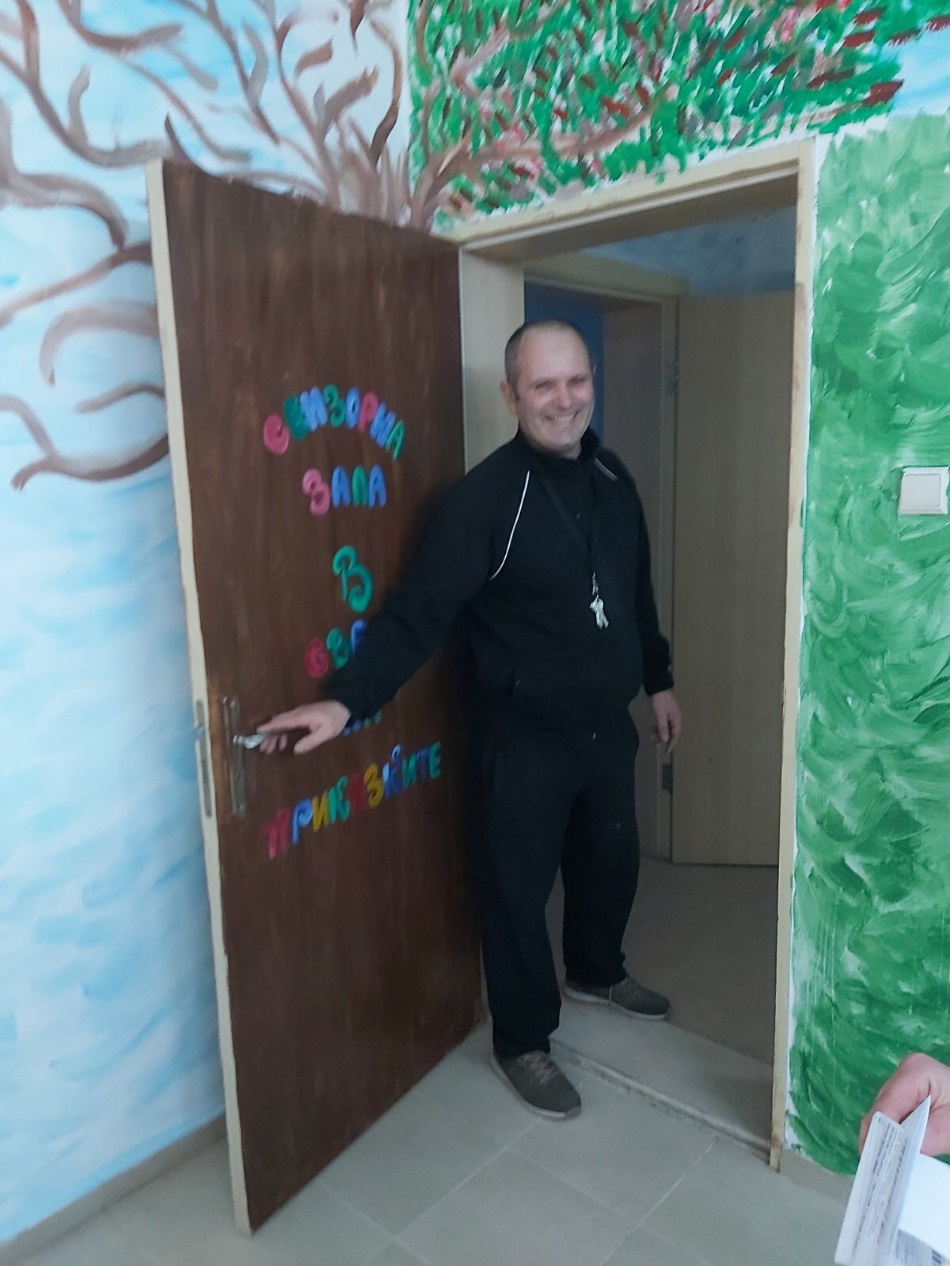 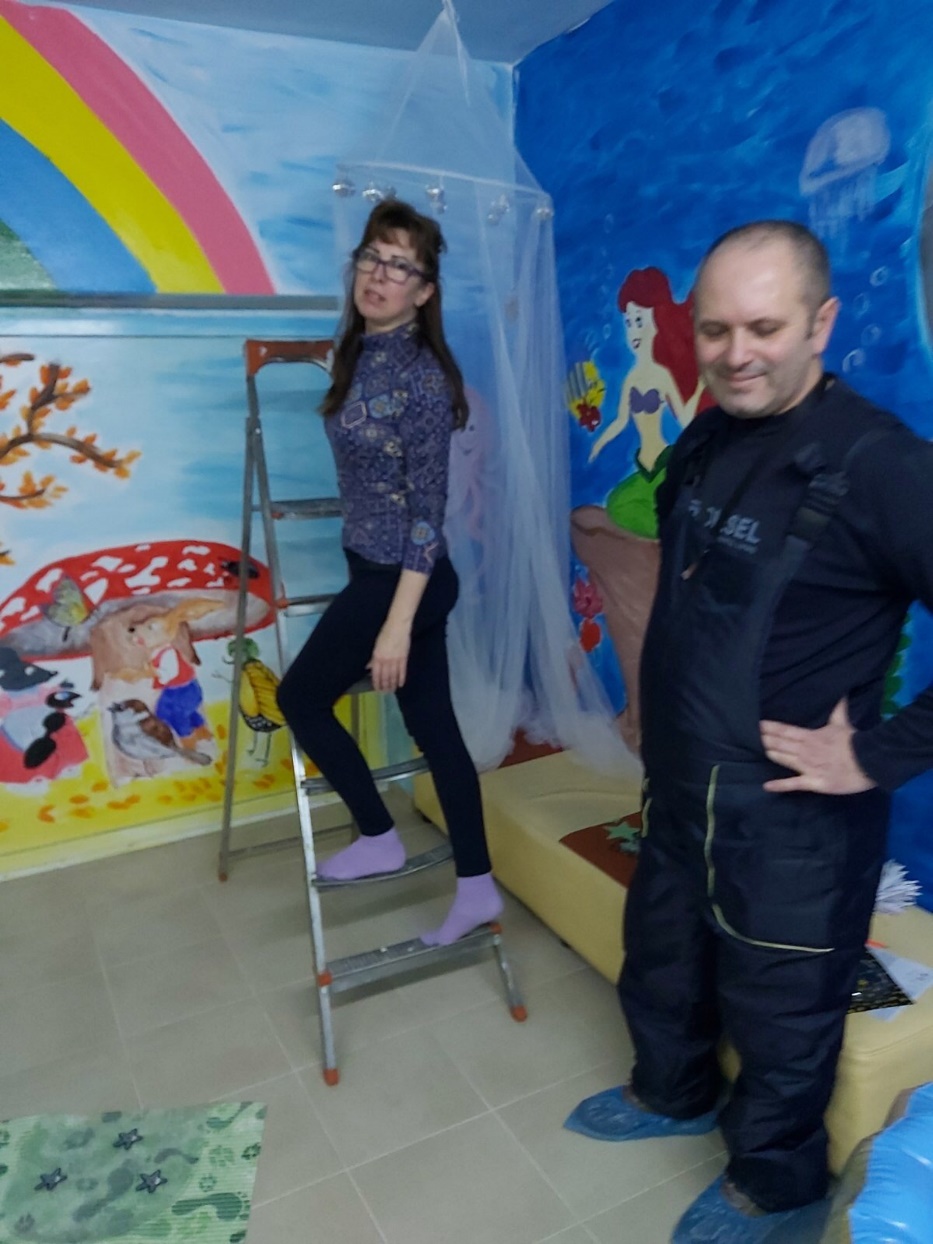 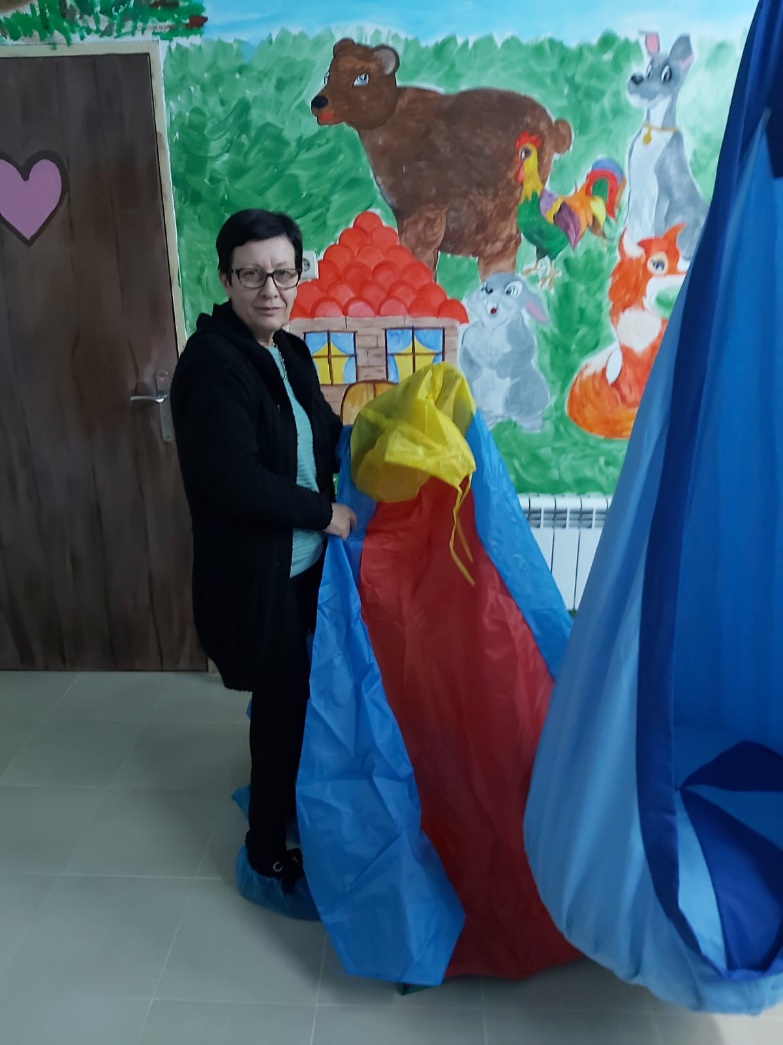 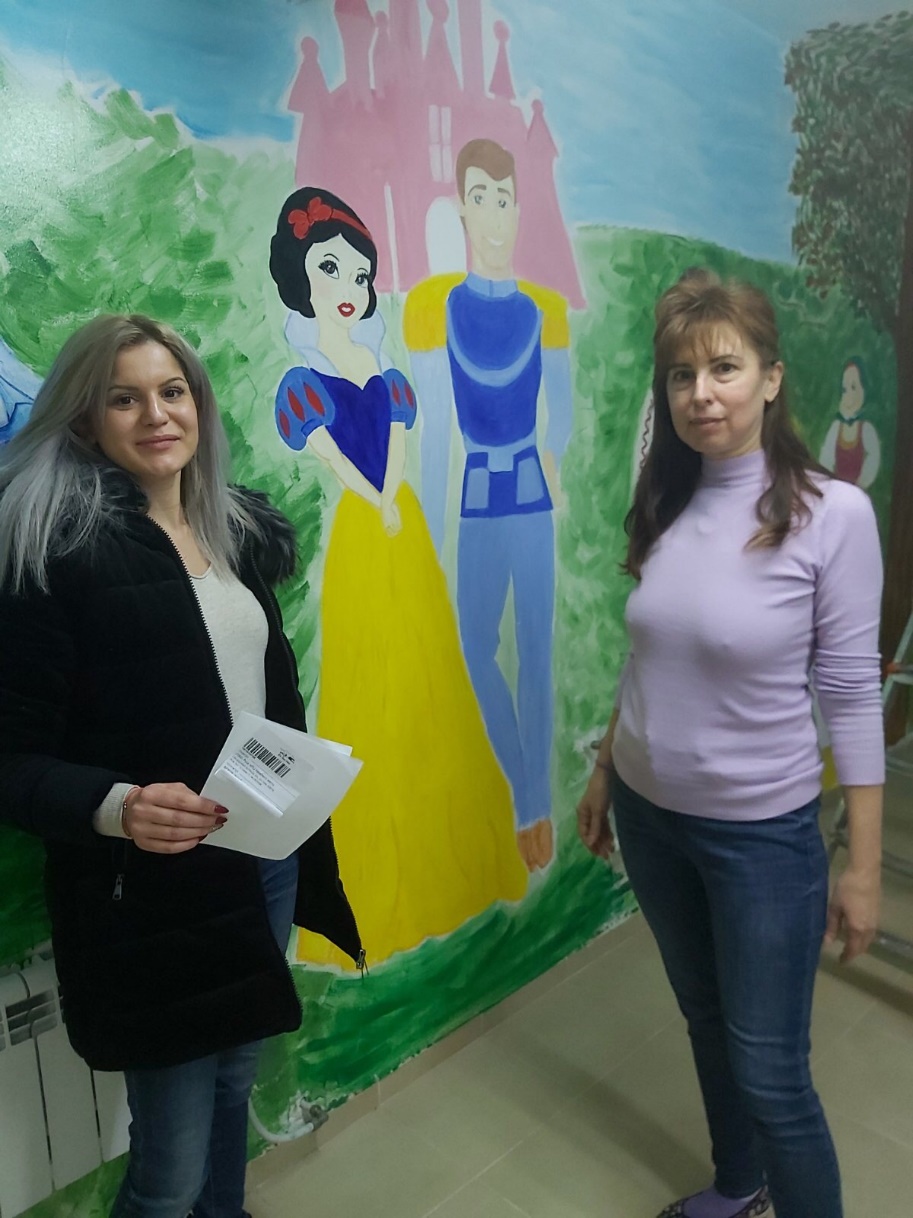 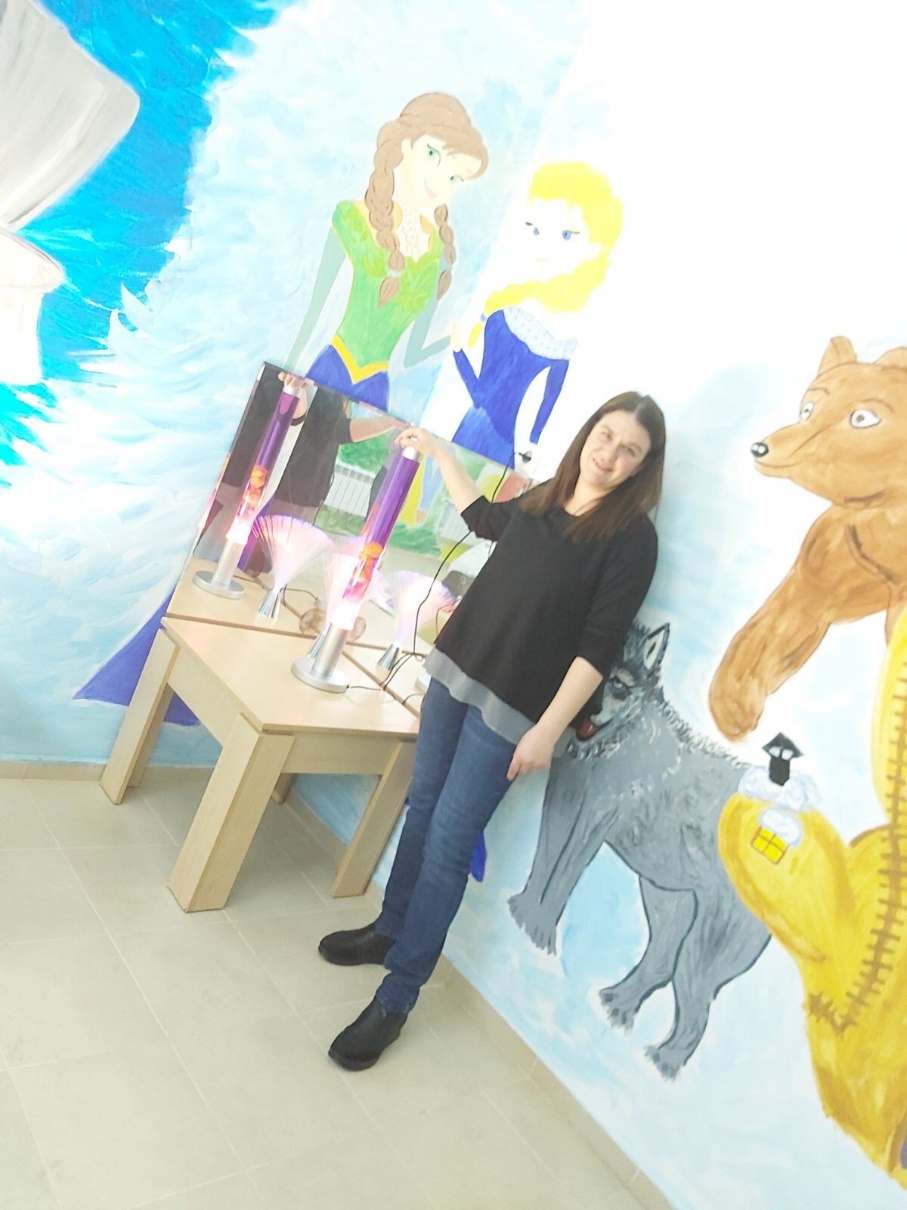 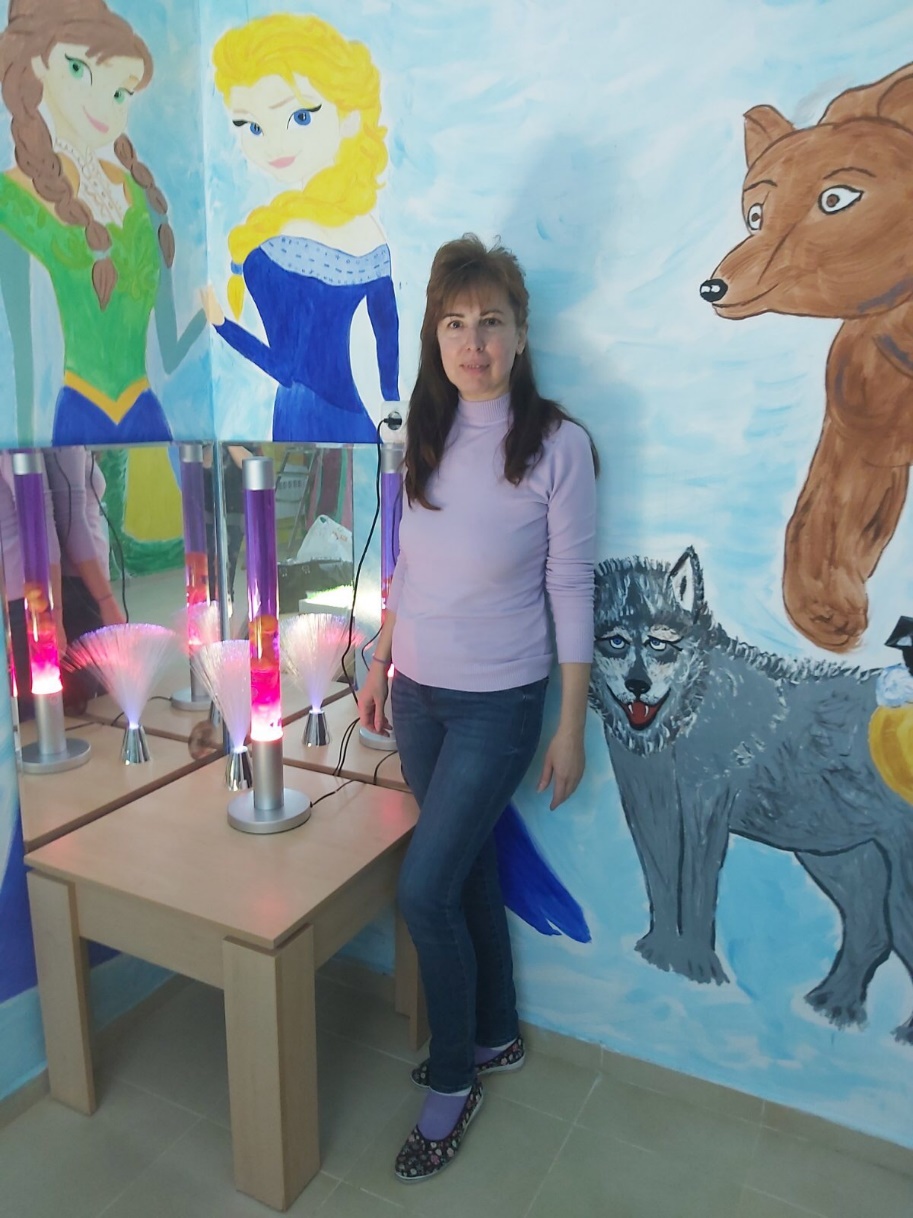 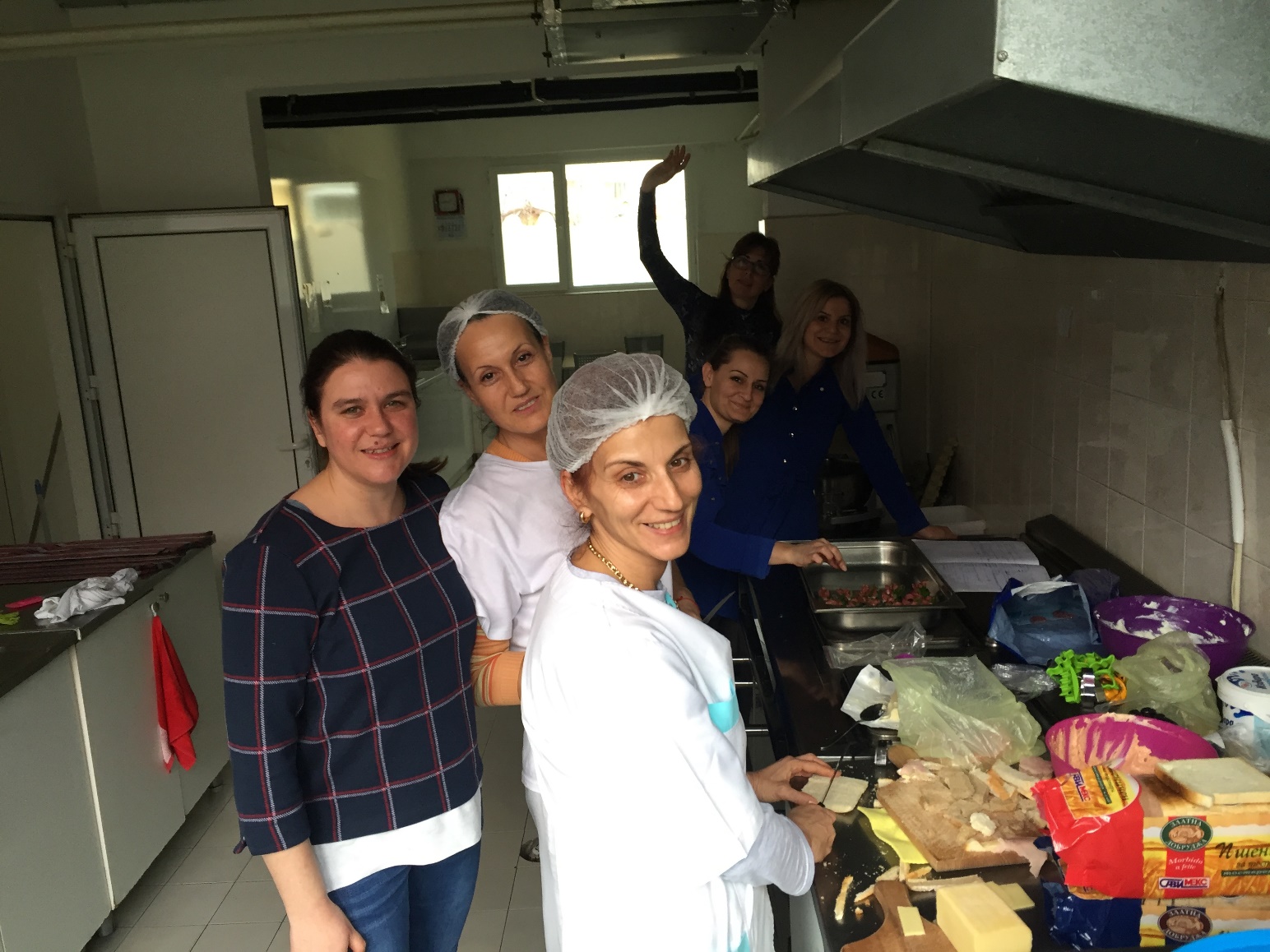 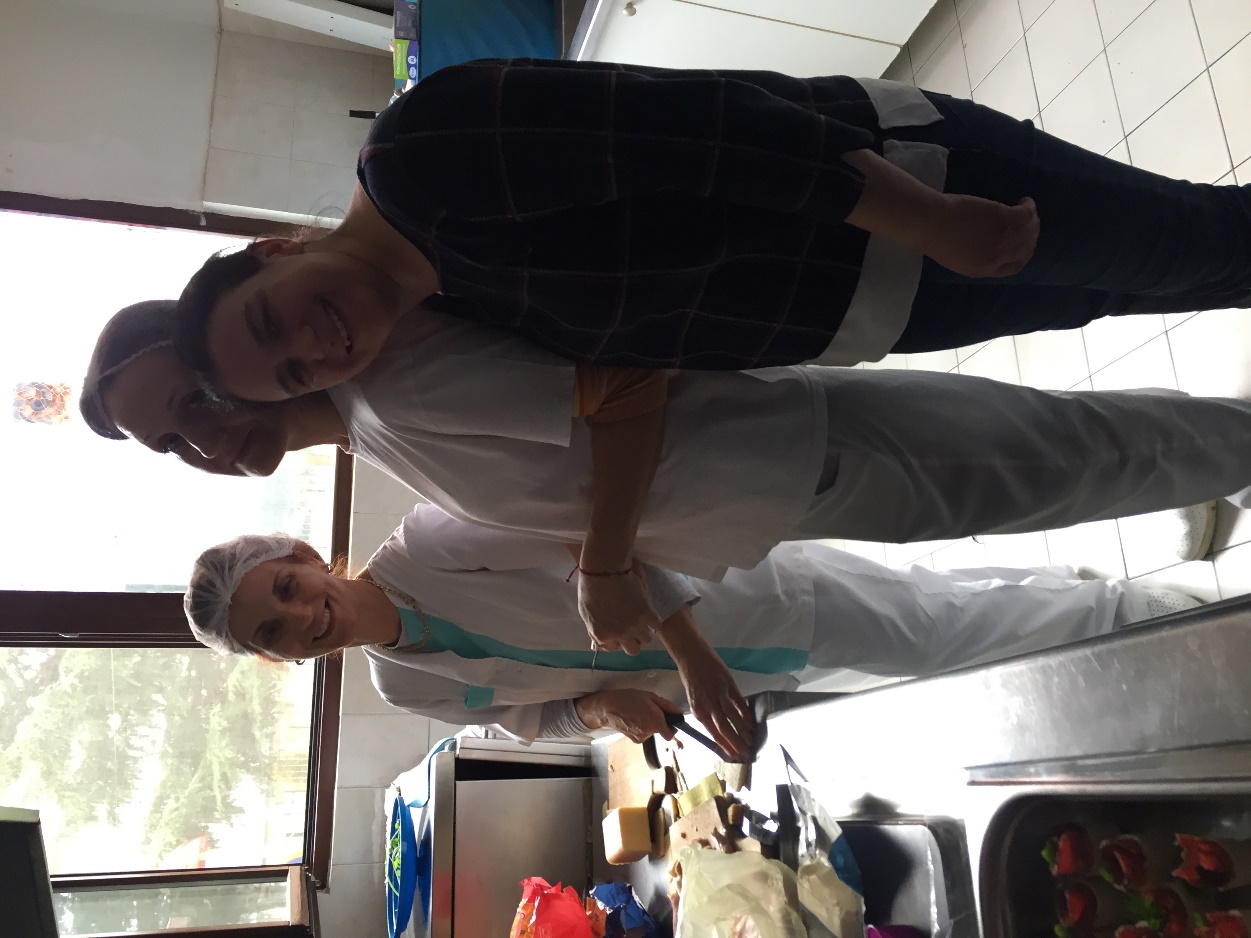 БЛАГОДАРИМ ВИ ЗА ВНИМАНИЕТО!